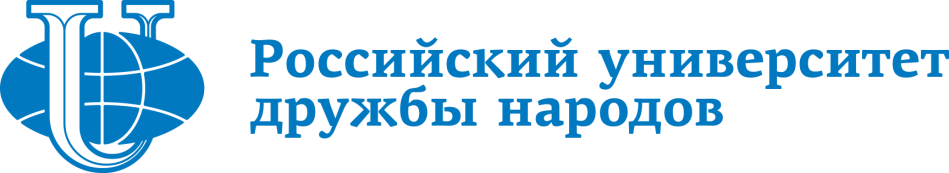 НАПРАВЛЕНИЕ:«РЕКЛАМА И СВЯЗИ С ОБЩЕСТВЕННОСТЬЮ»
МАСТЕР-КЛАССЫ
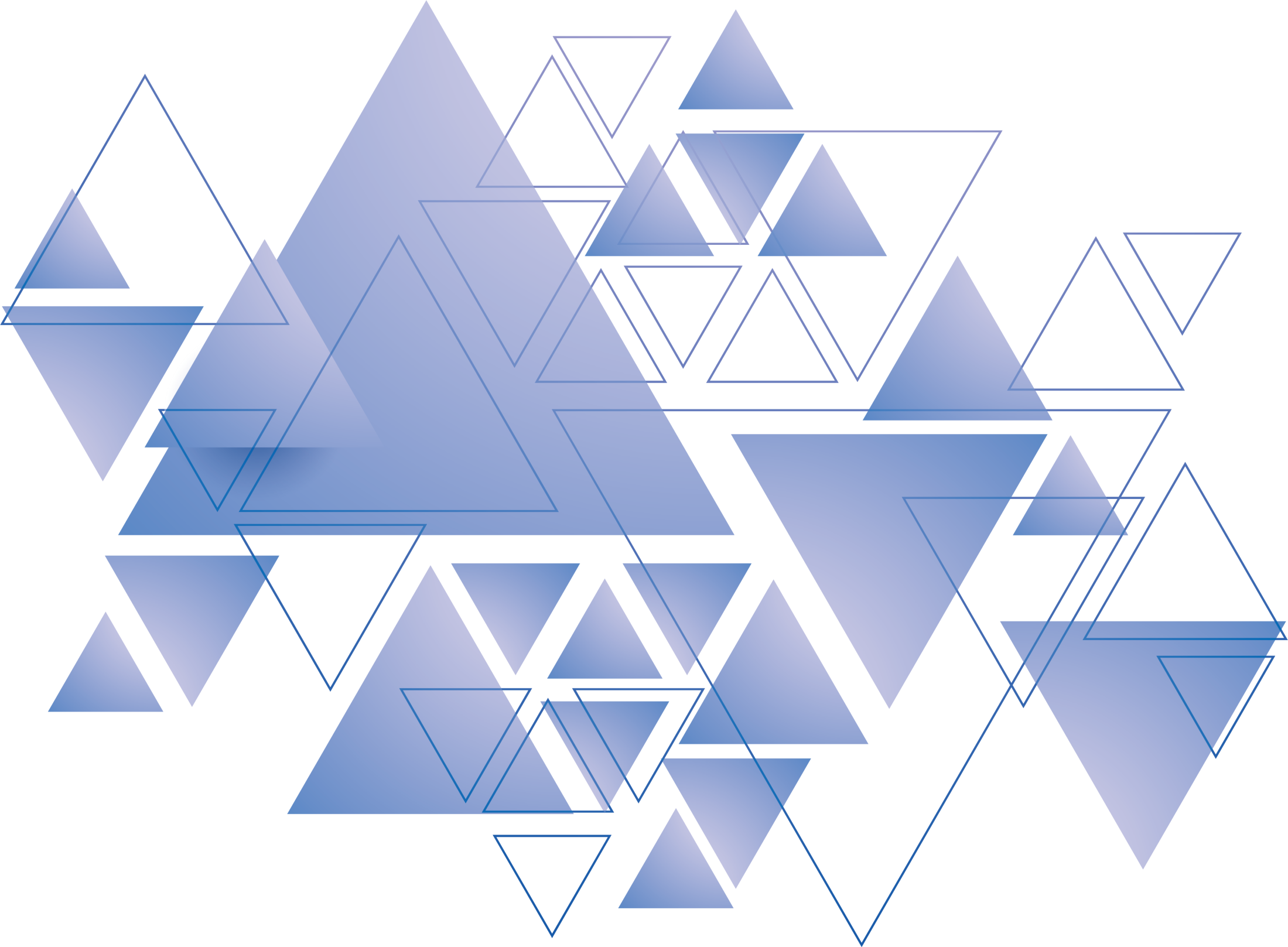 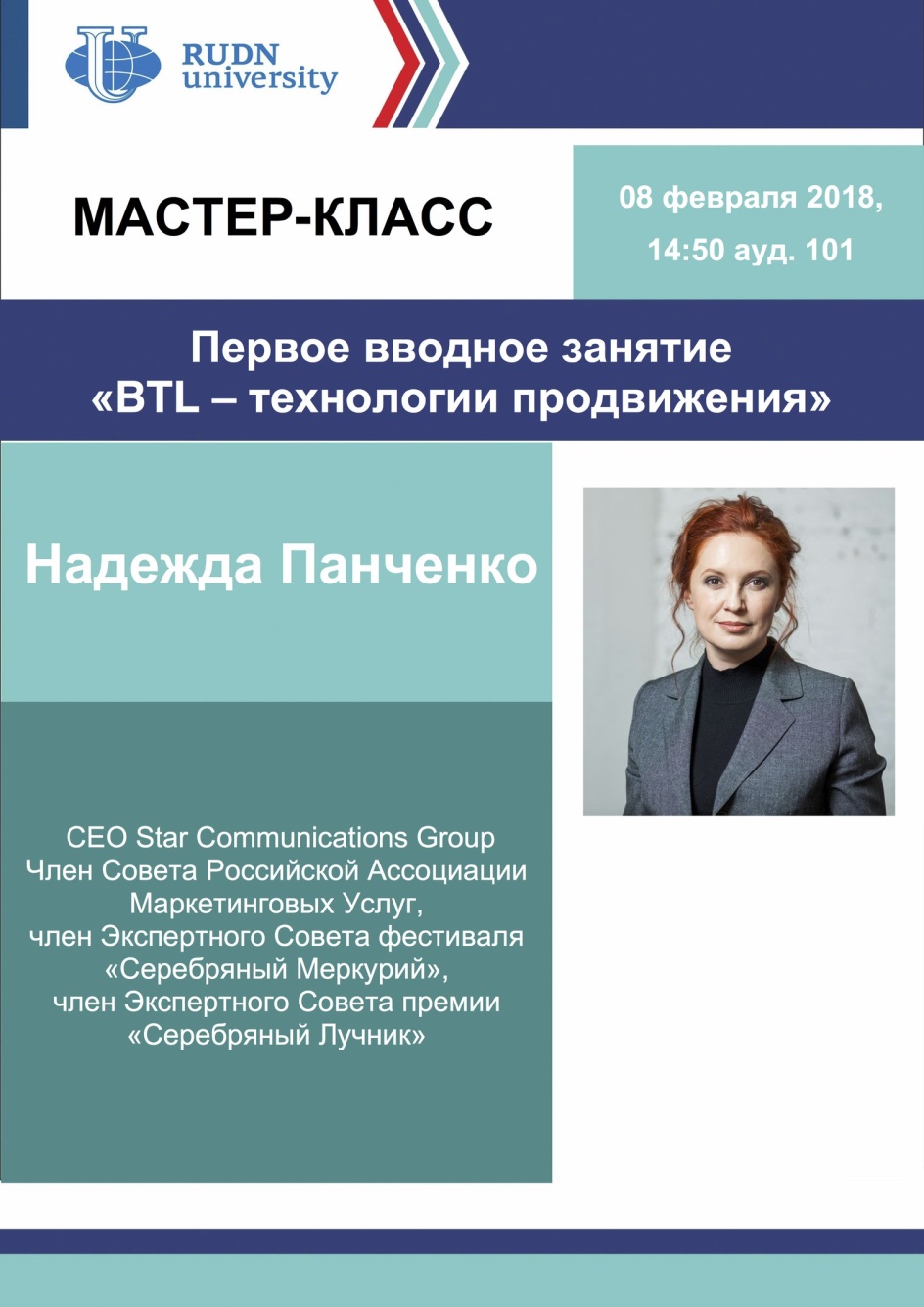 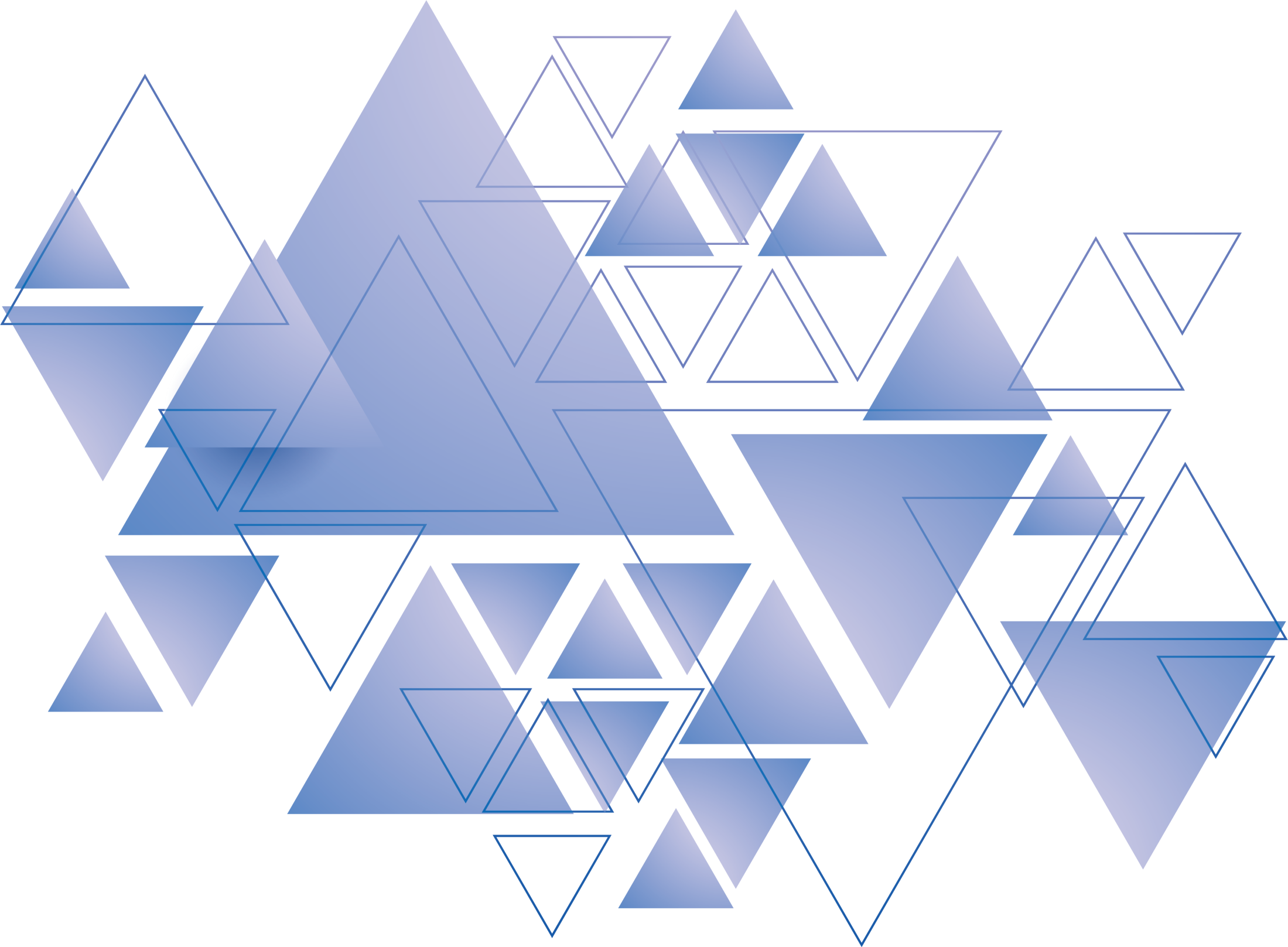 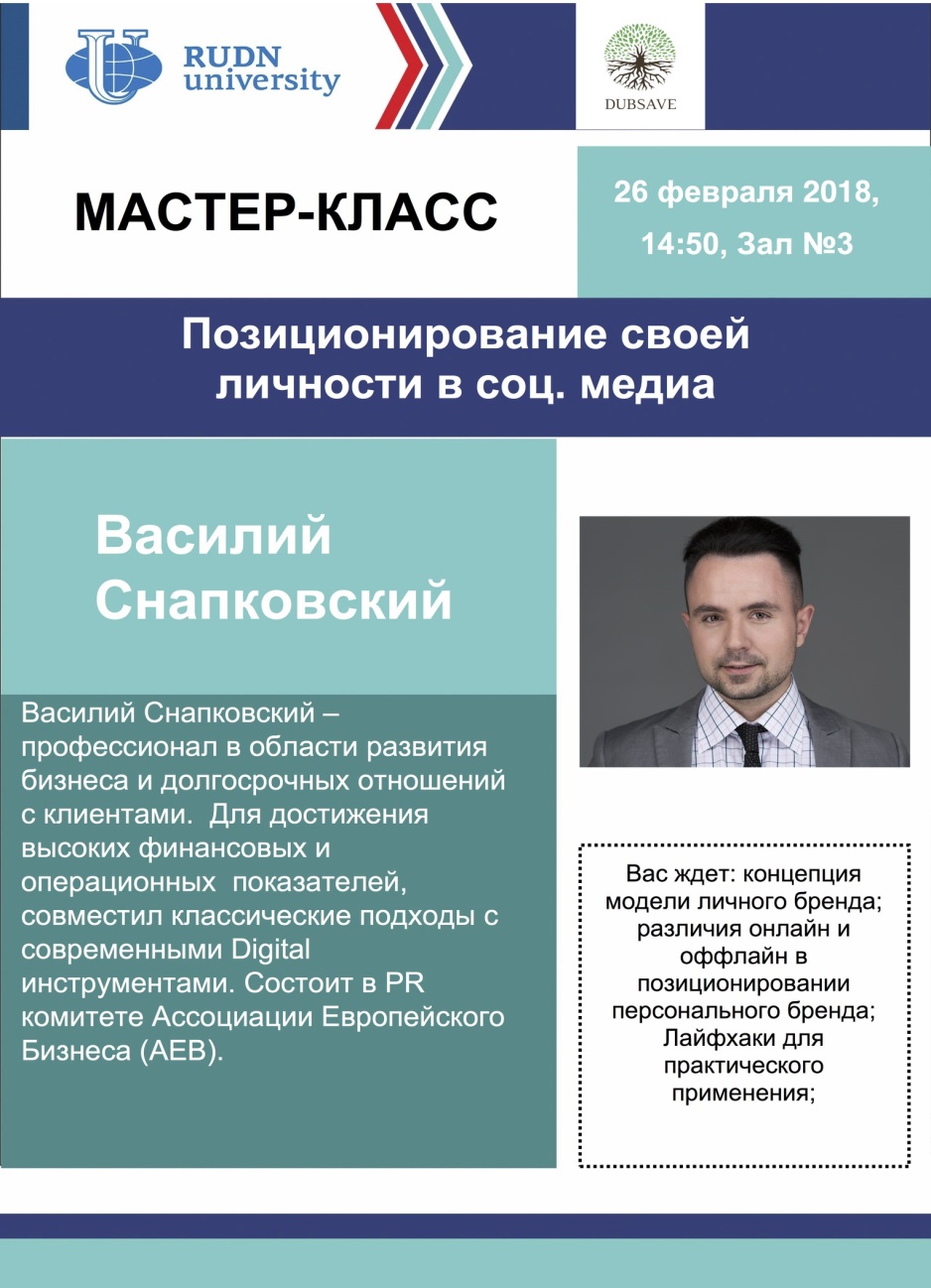 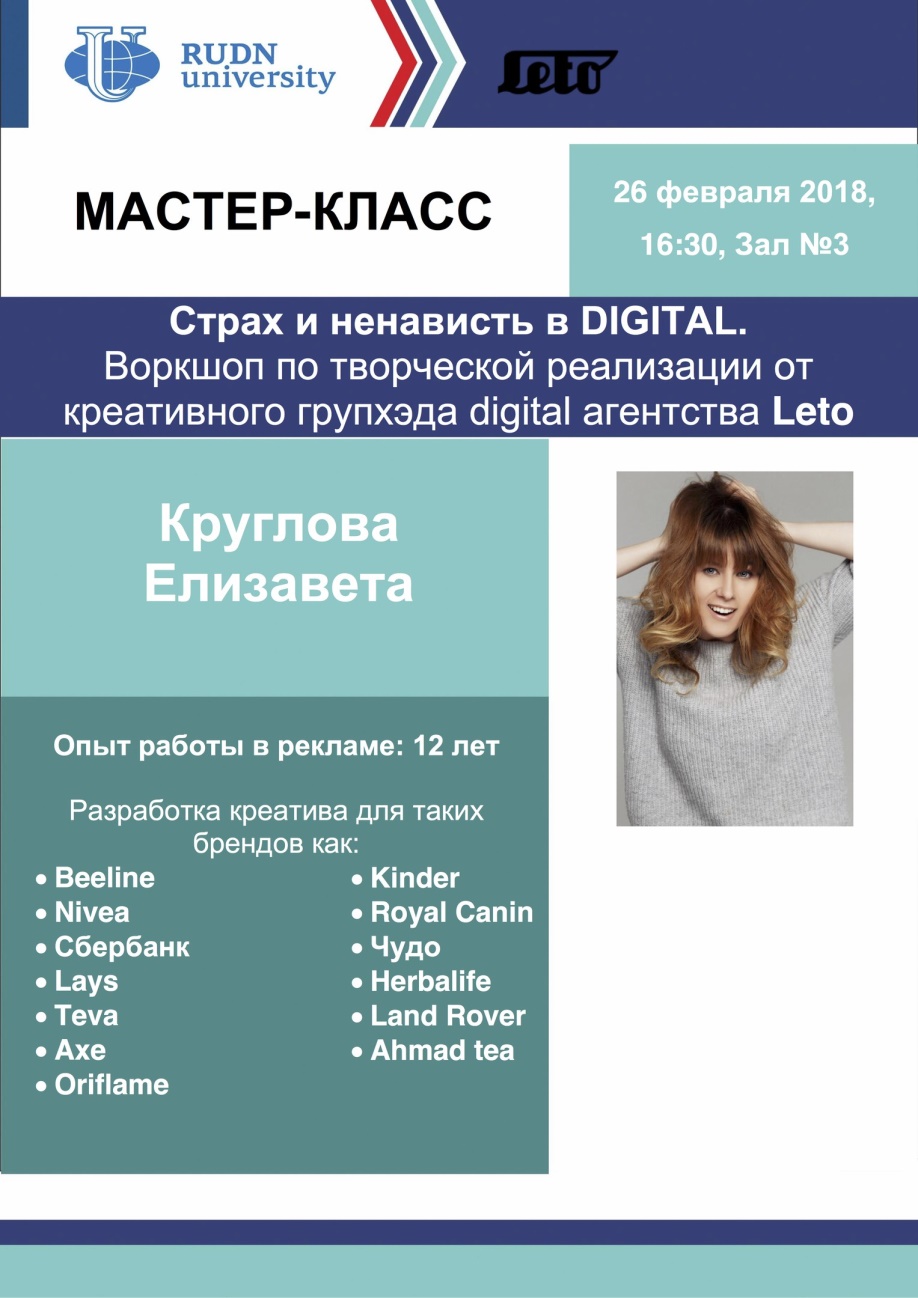 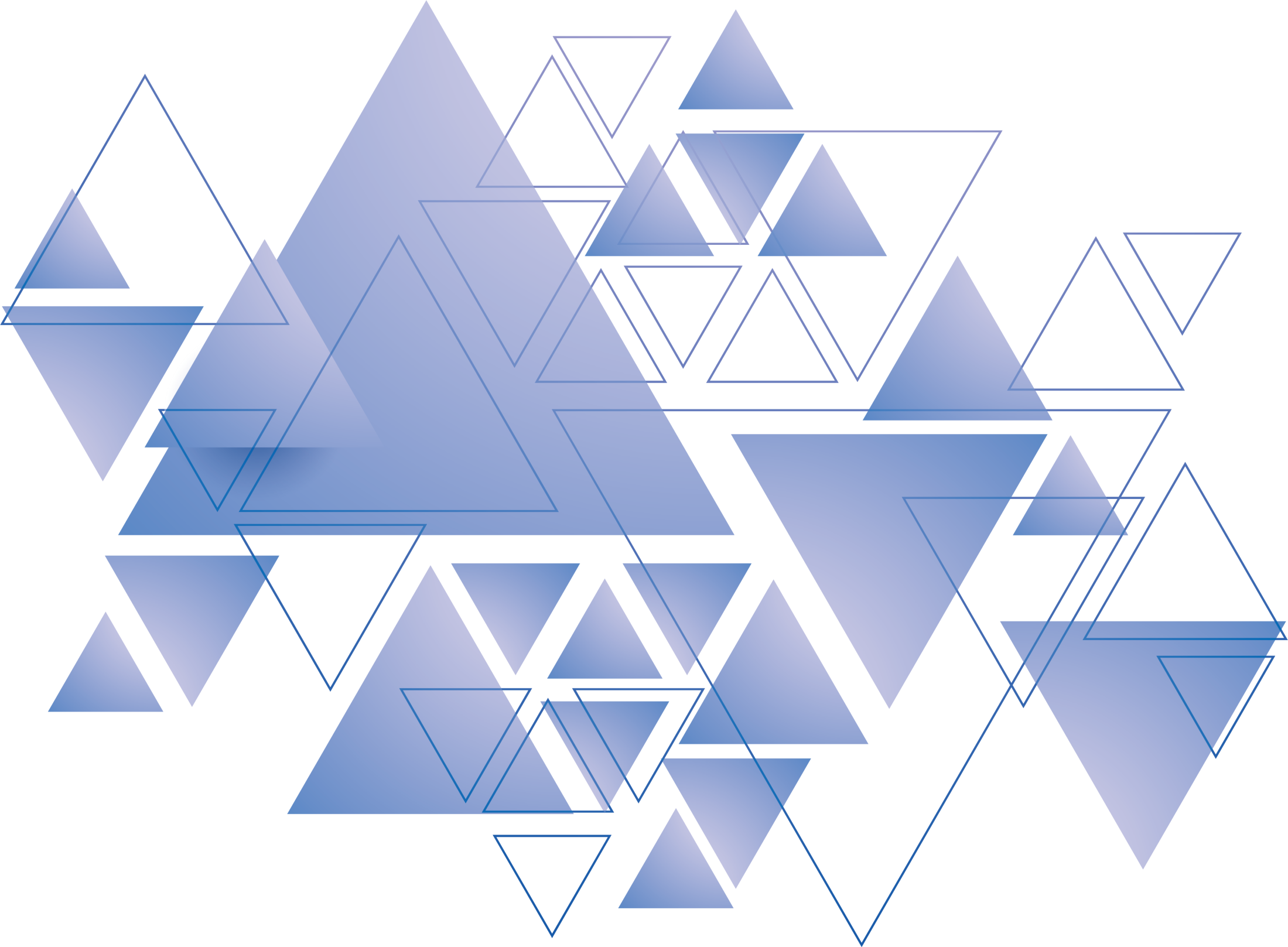 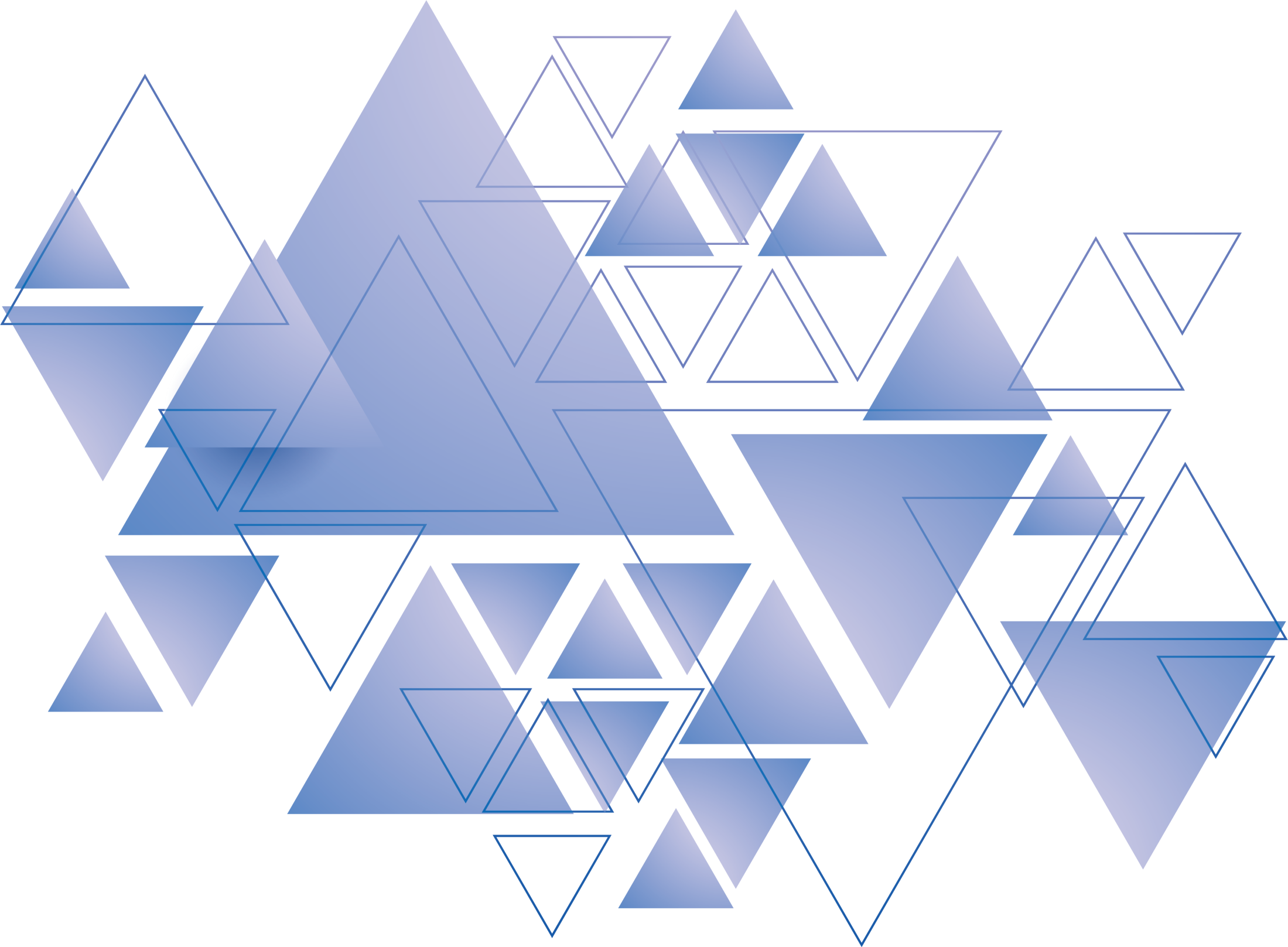 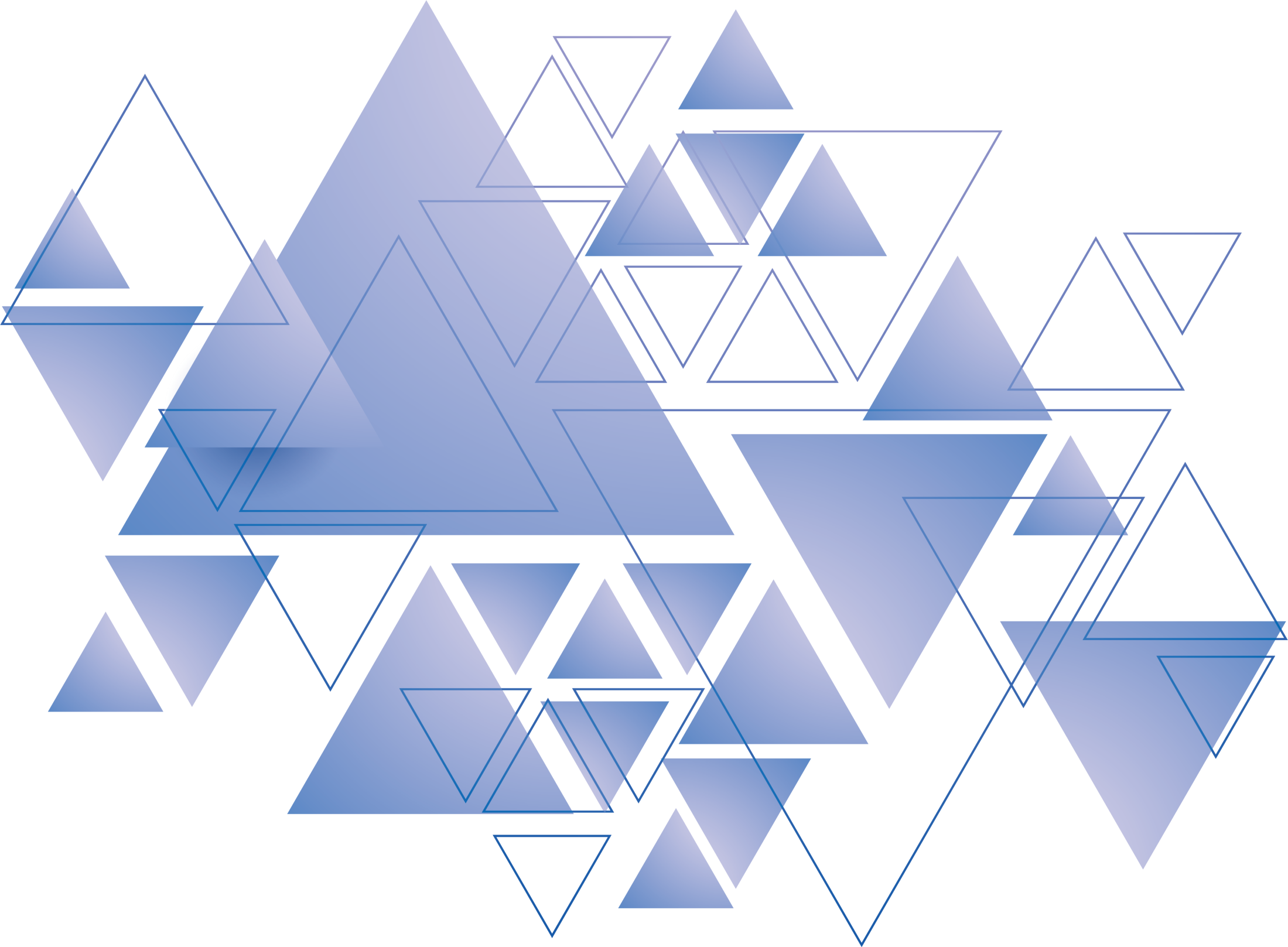 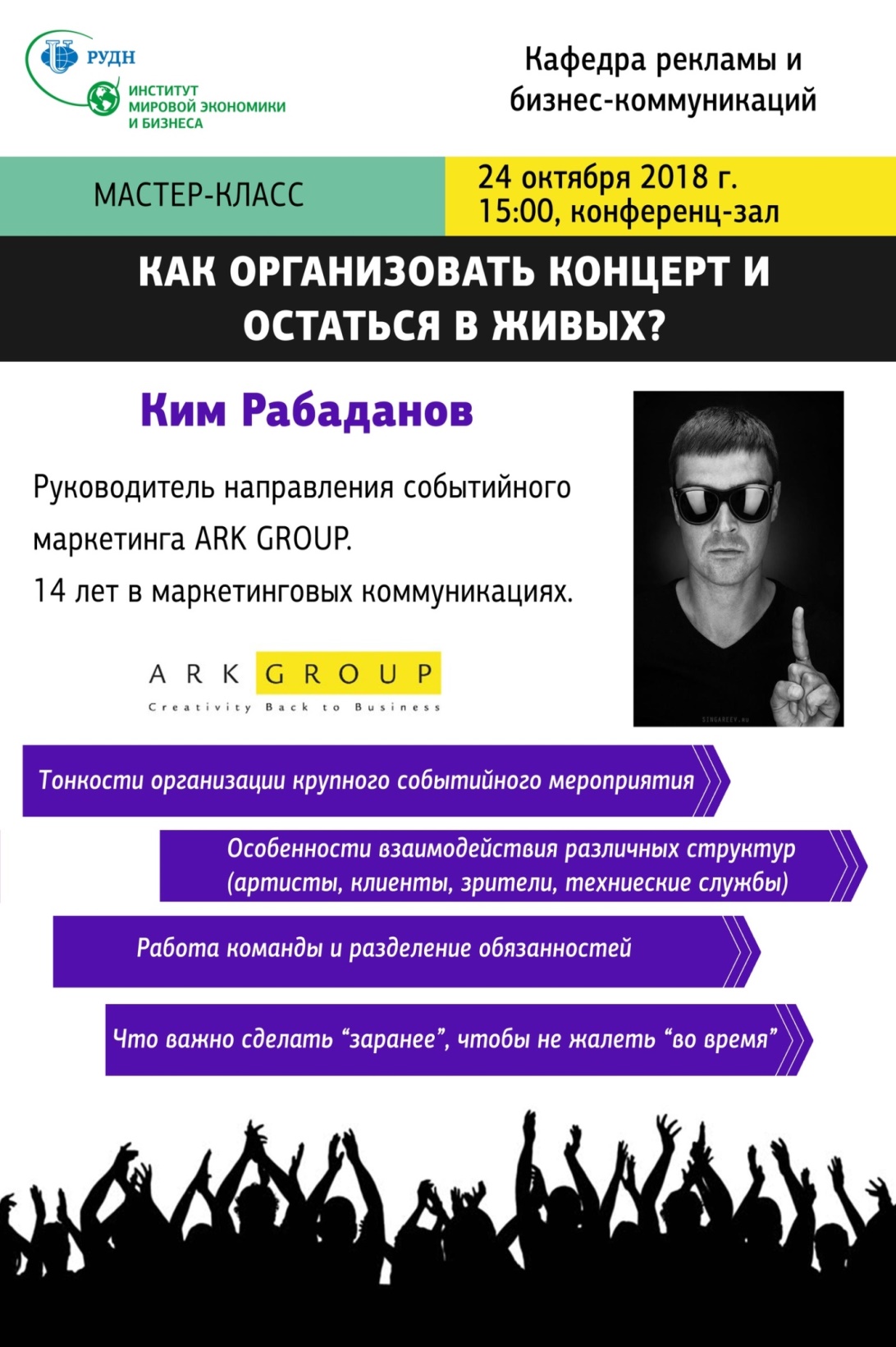 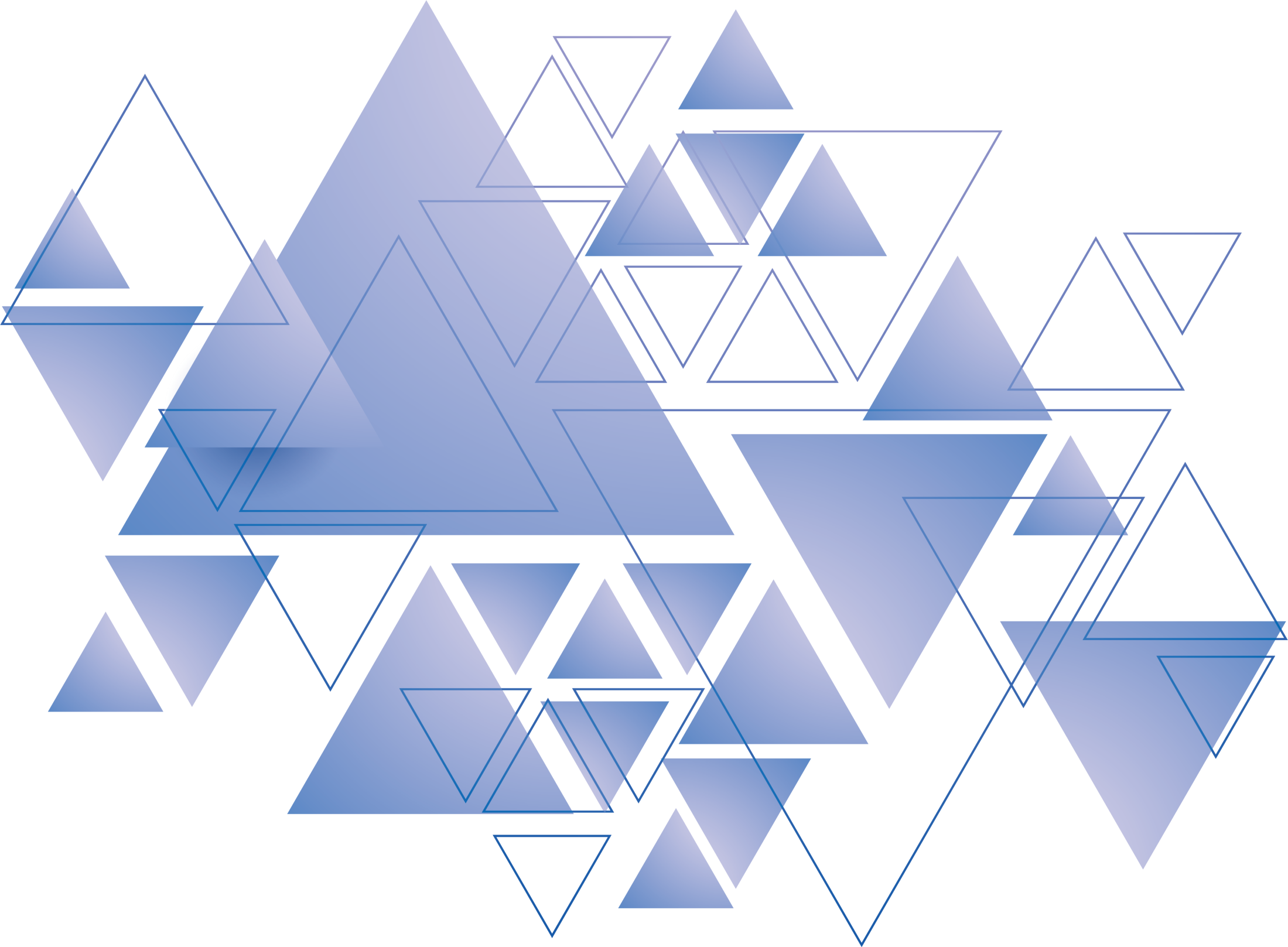 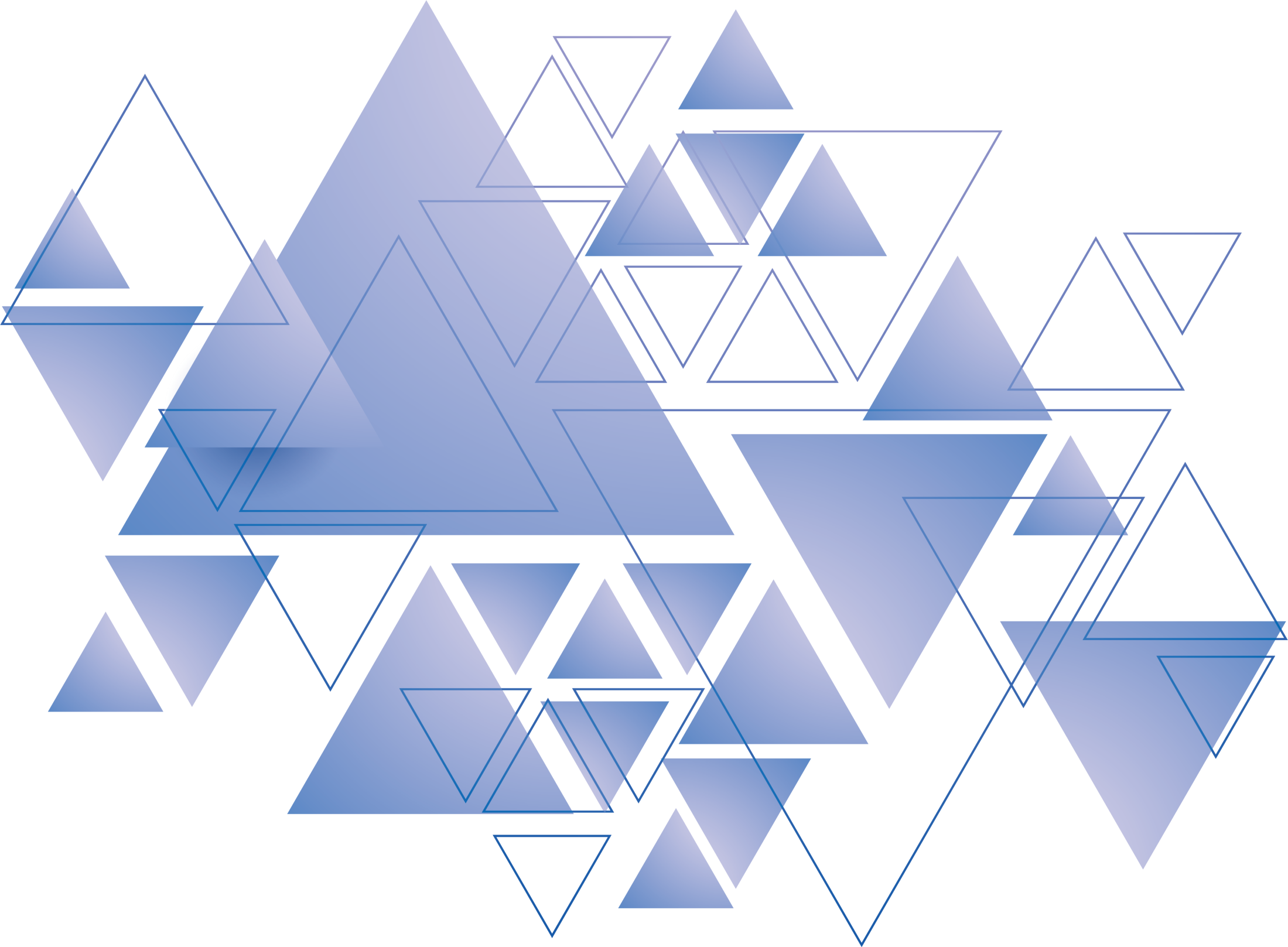 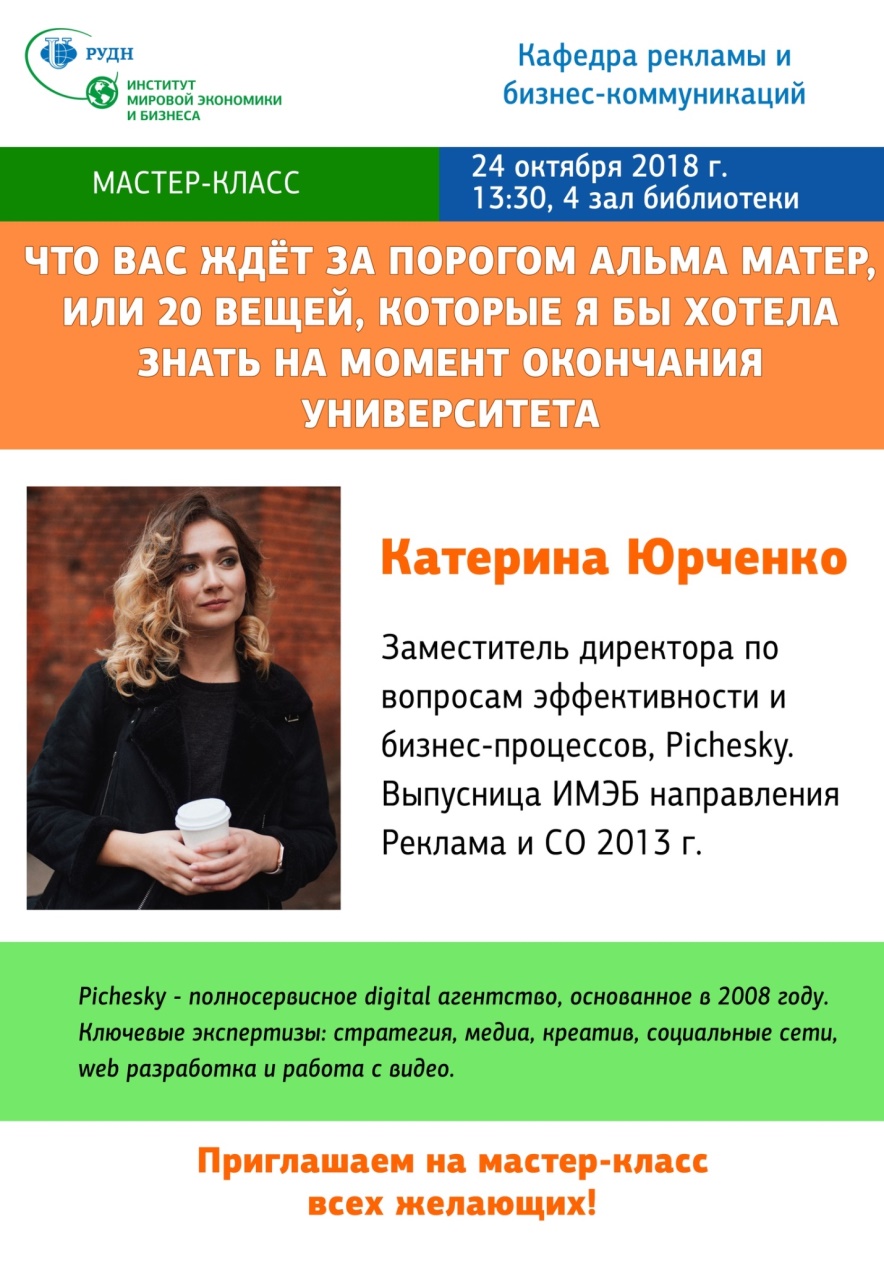 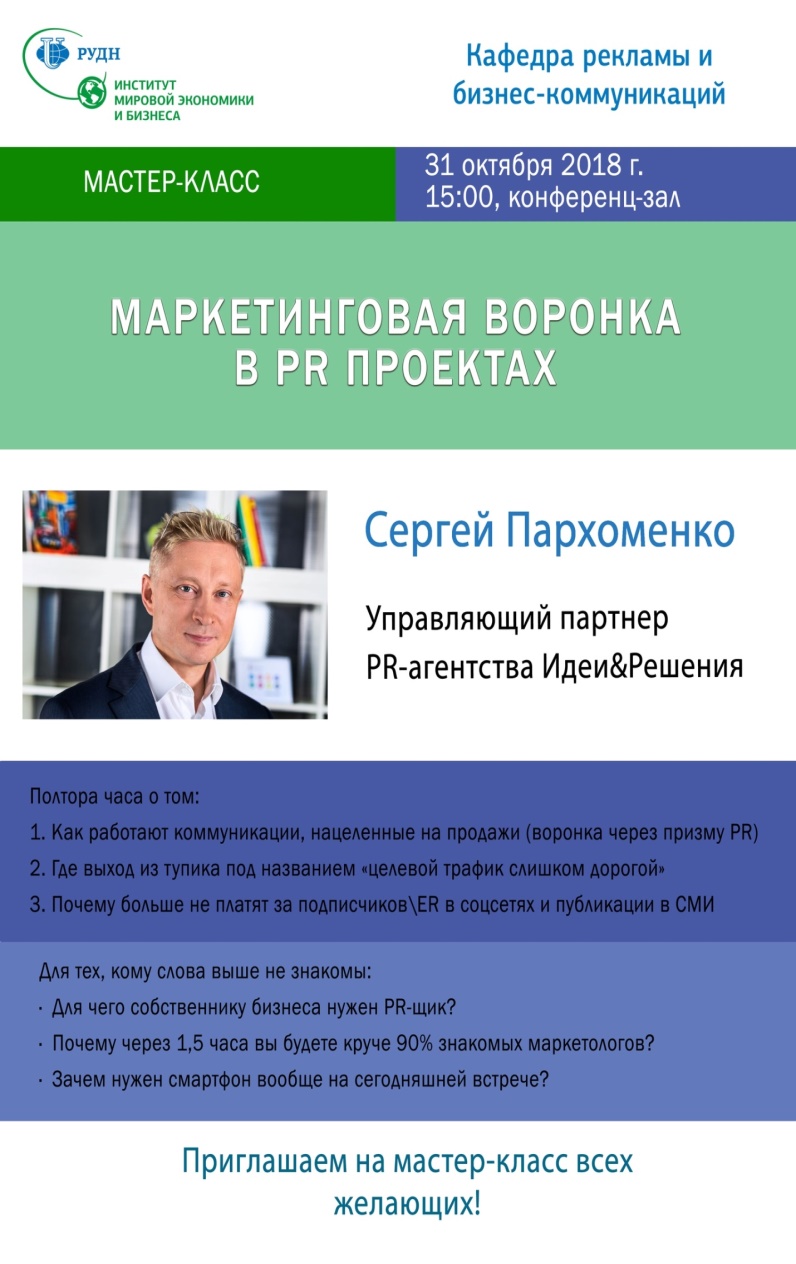 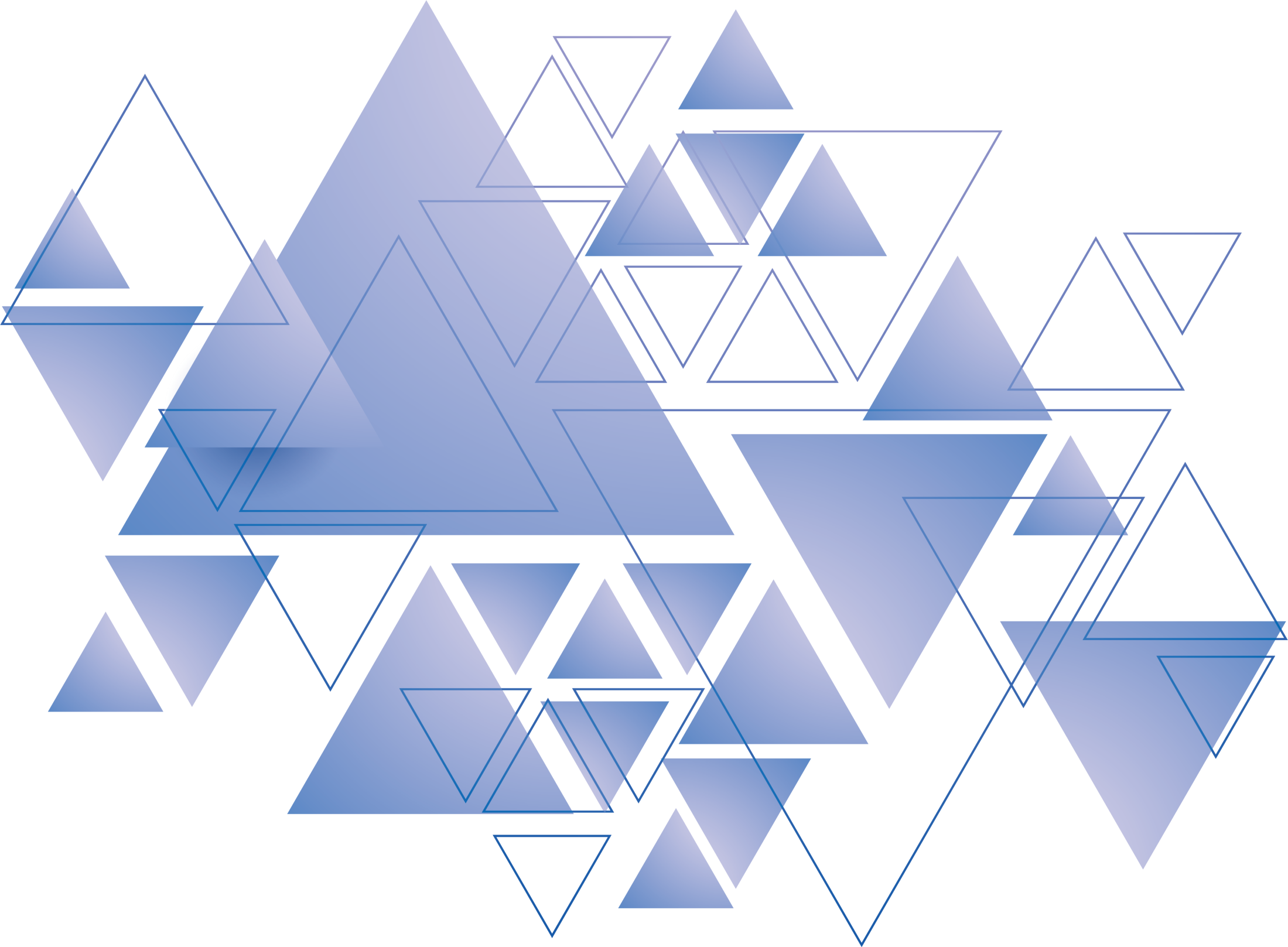 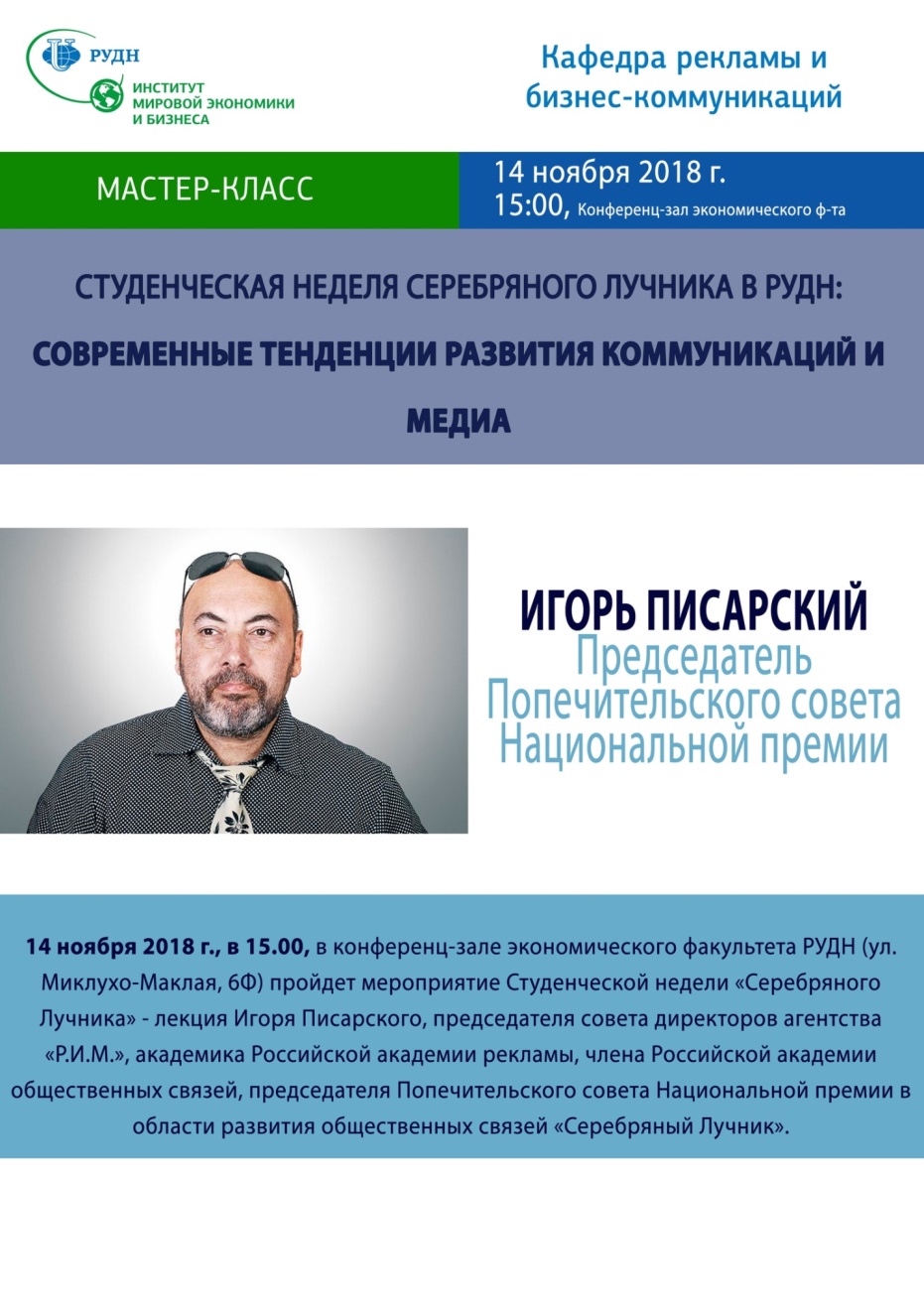 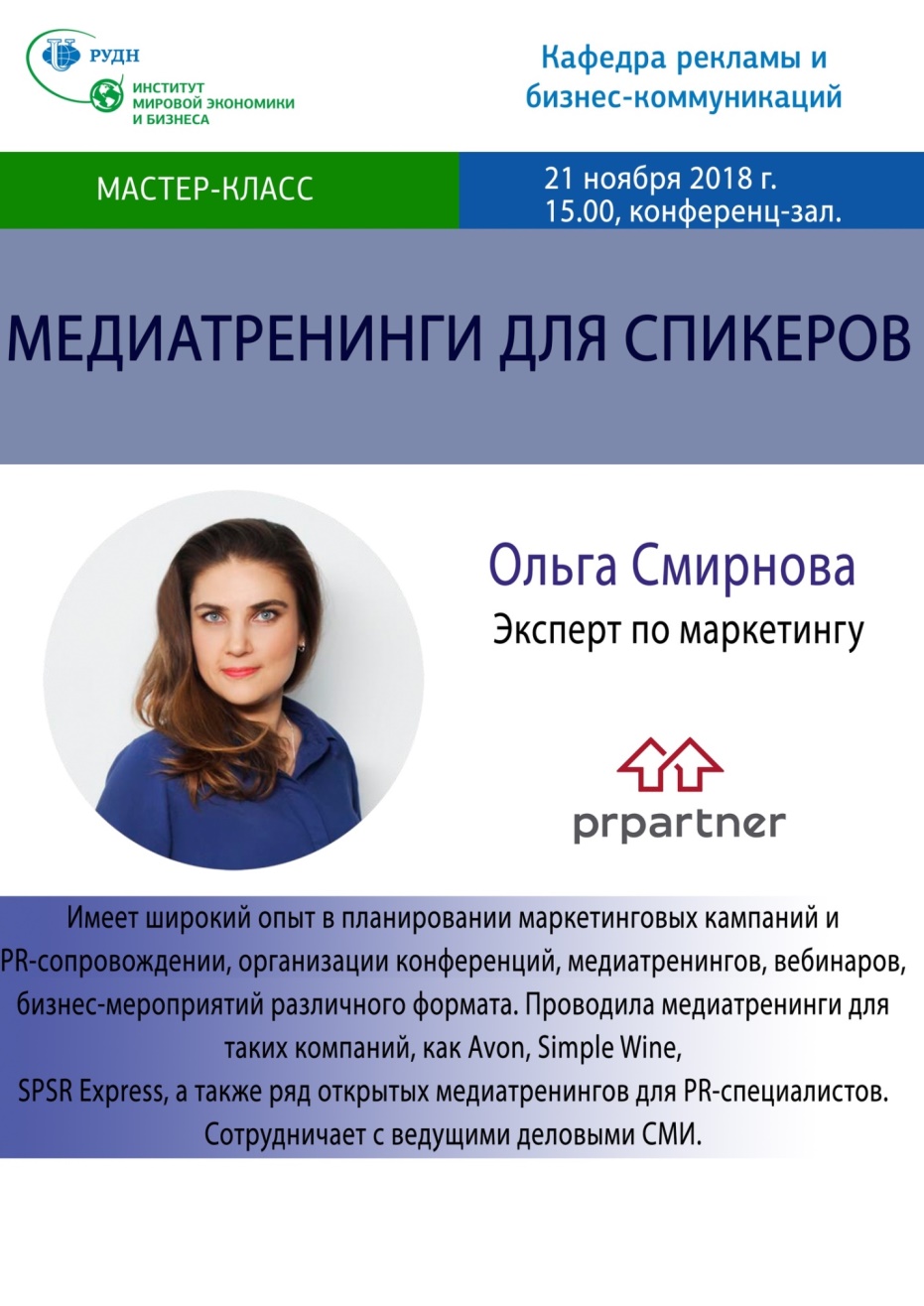 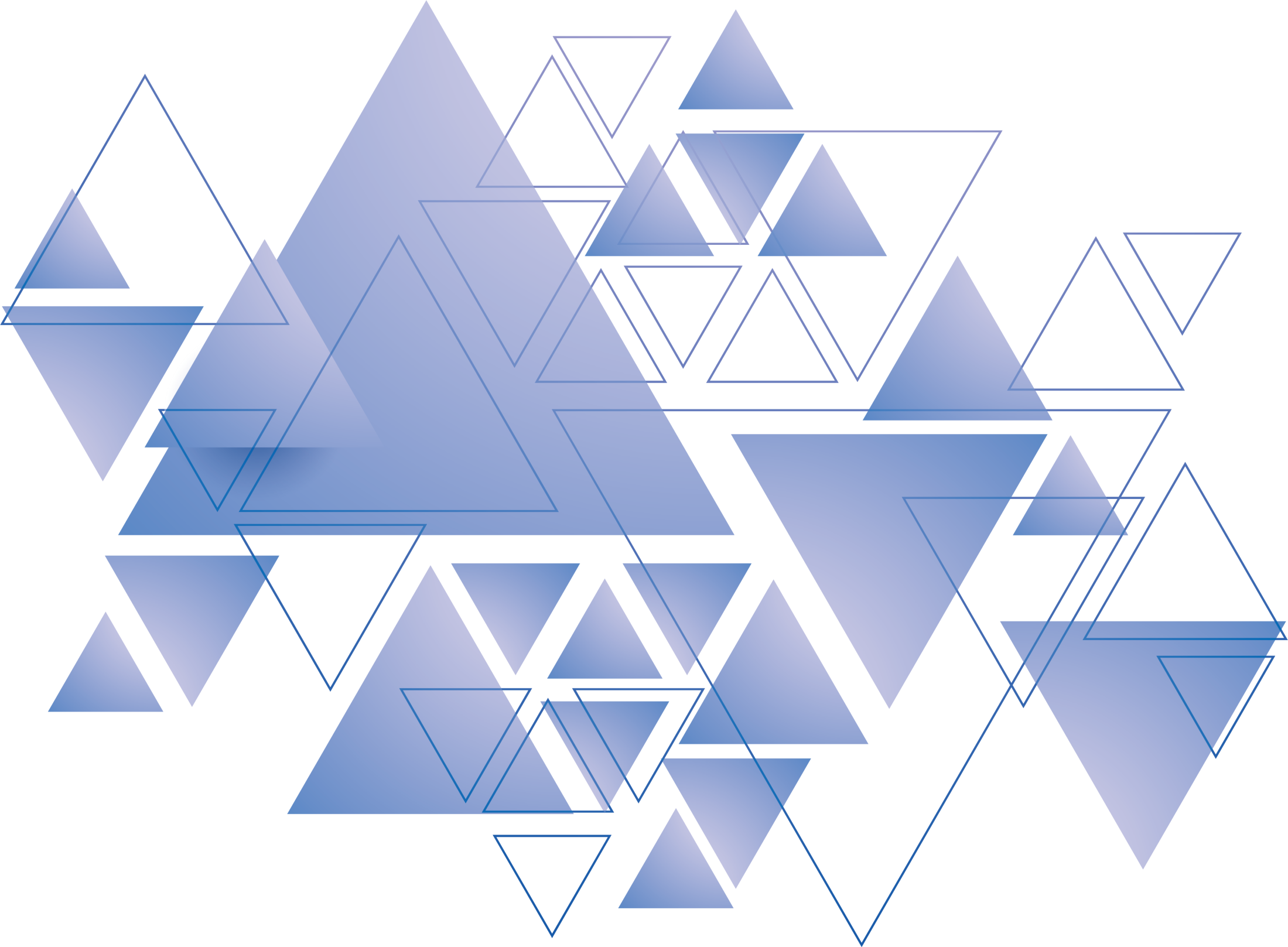 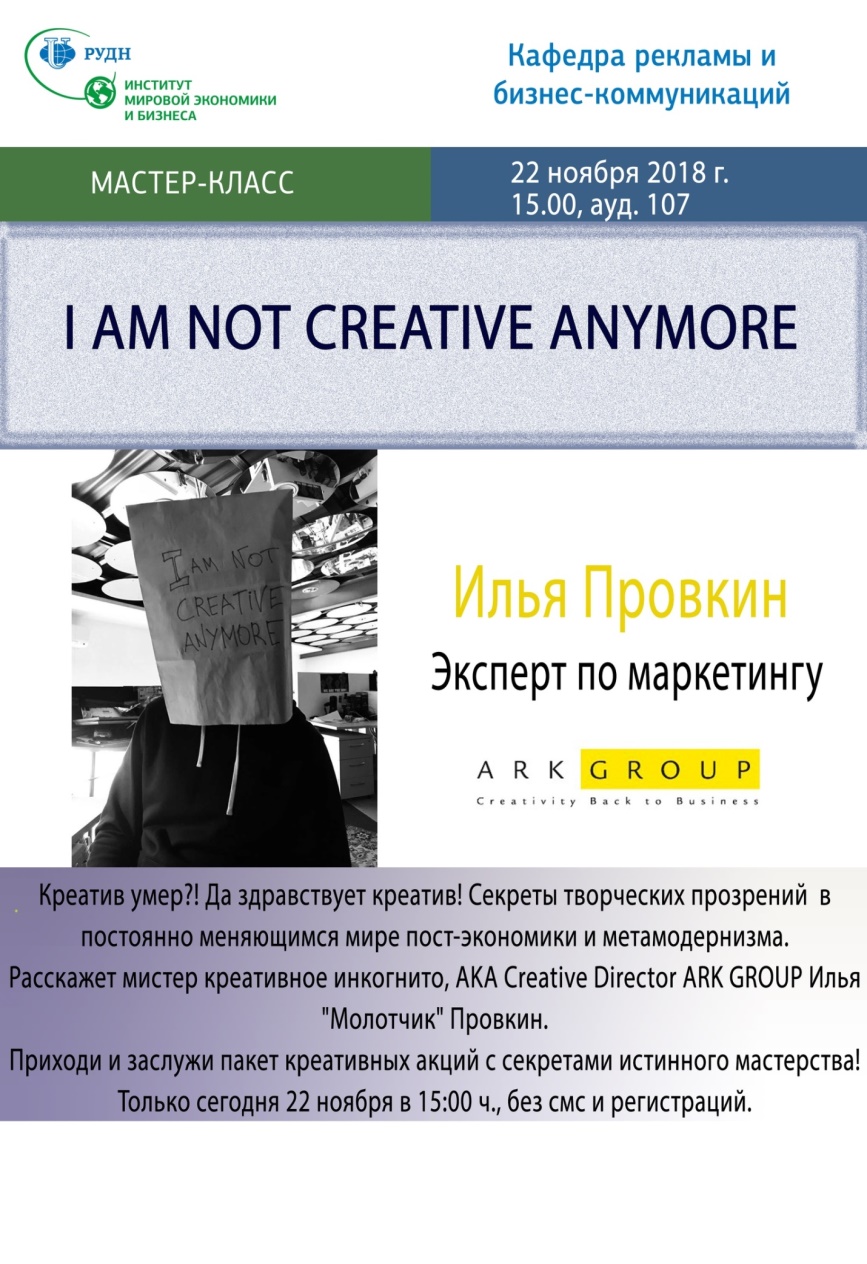 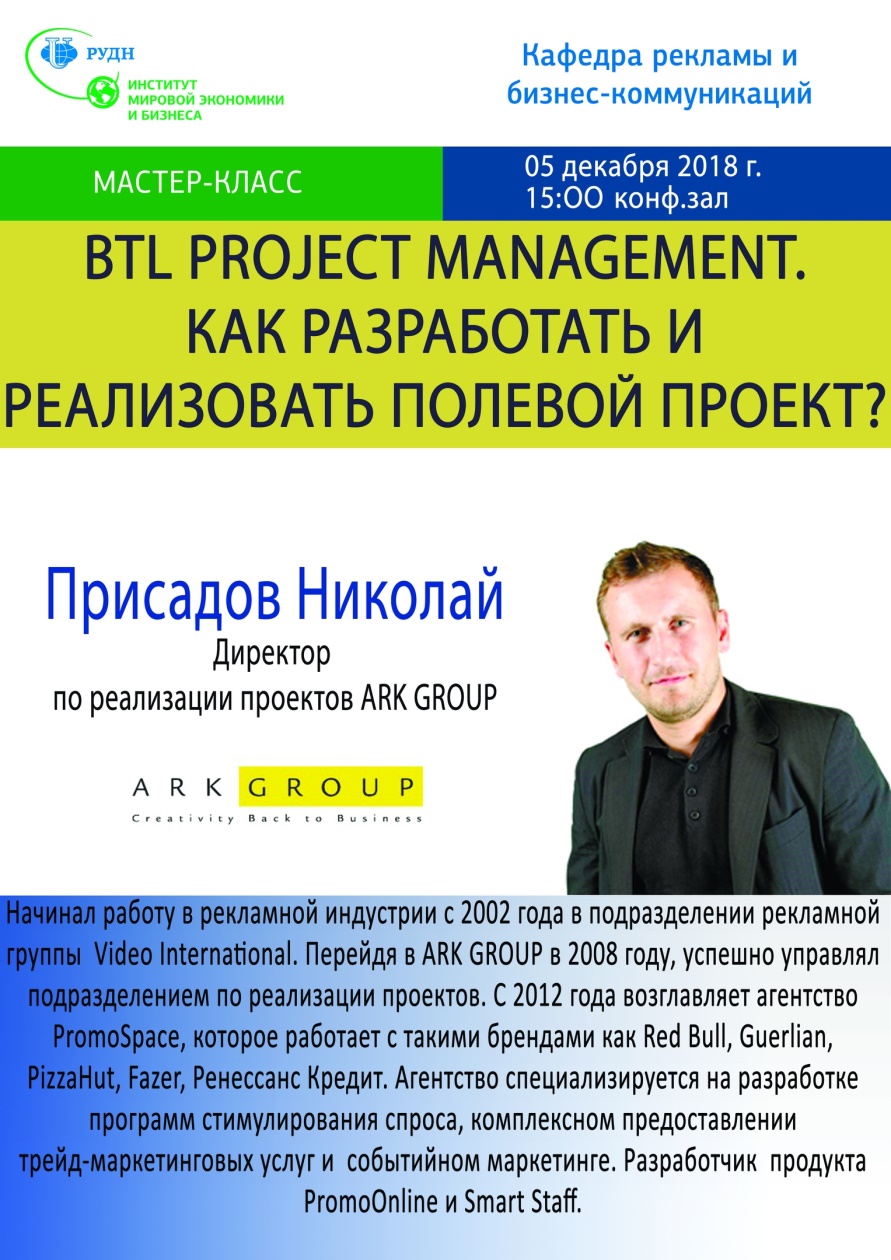 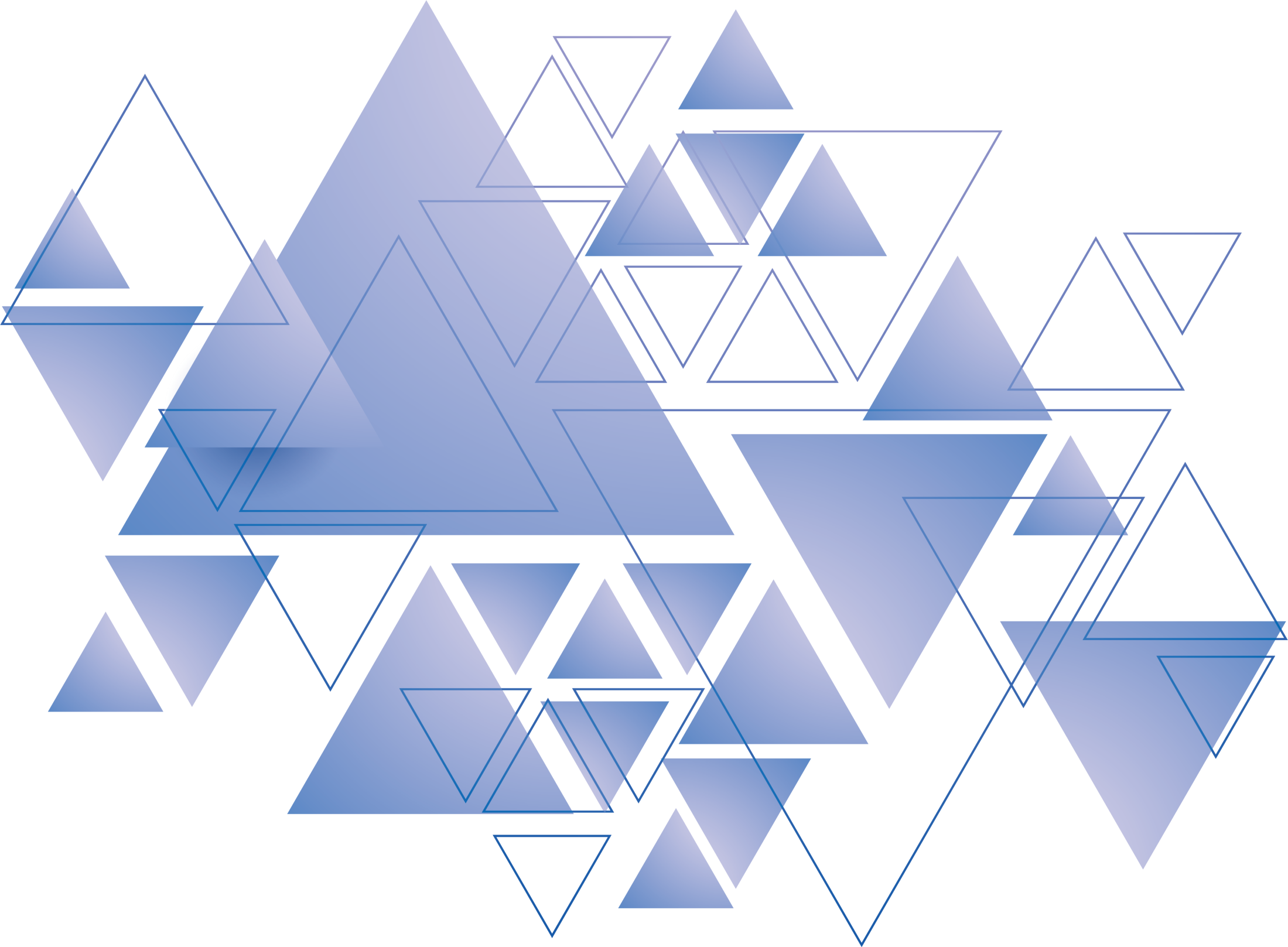 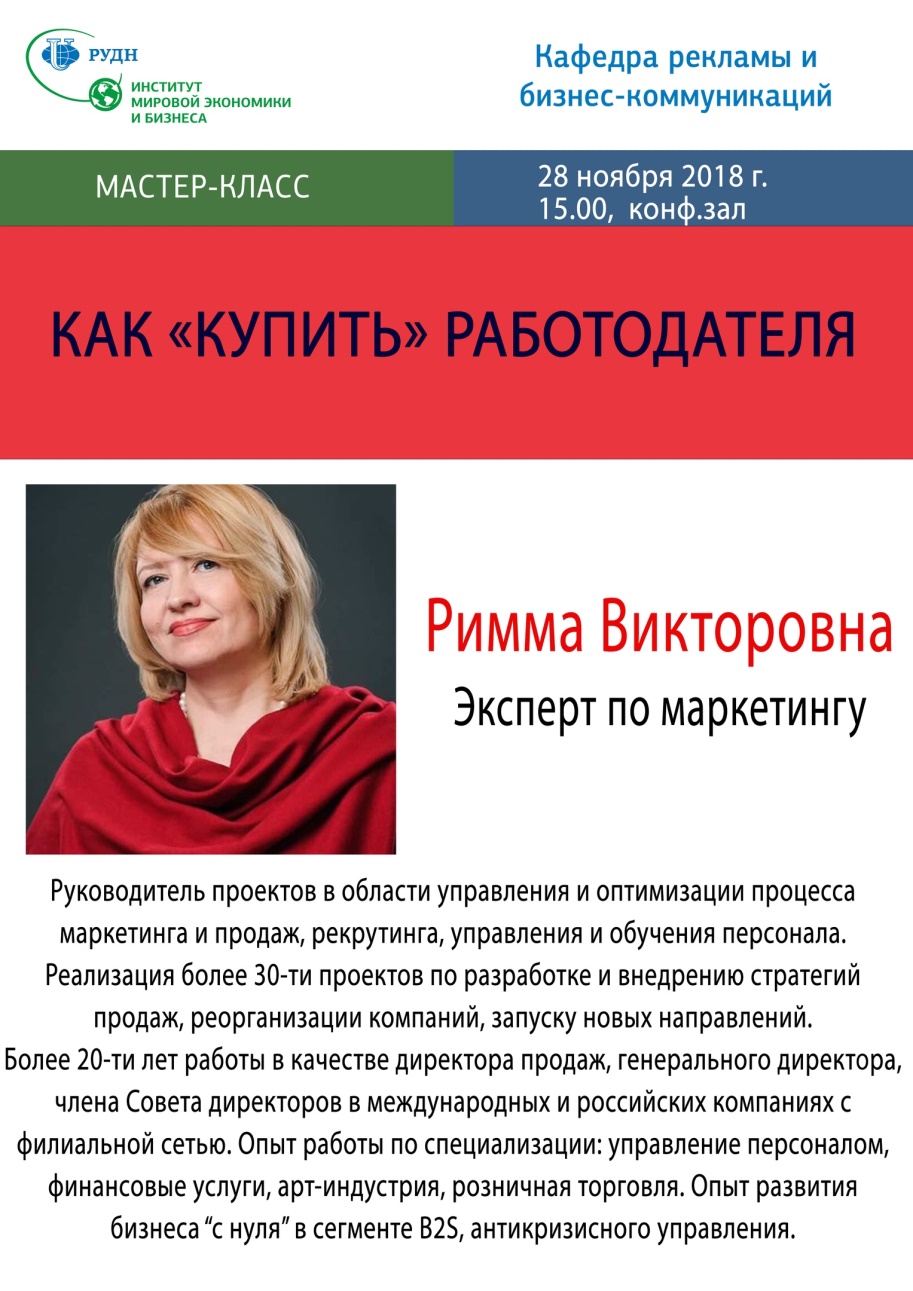 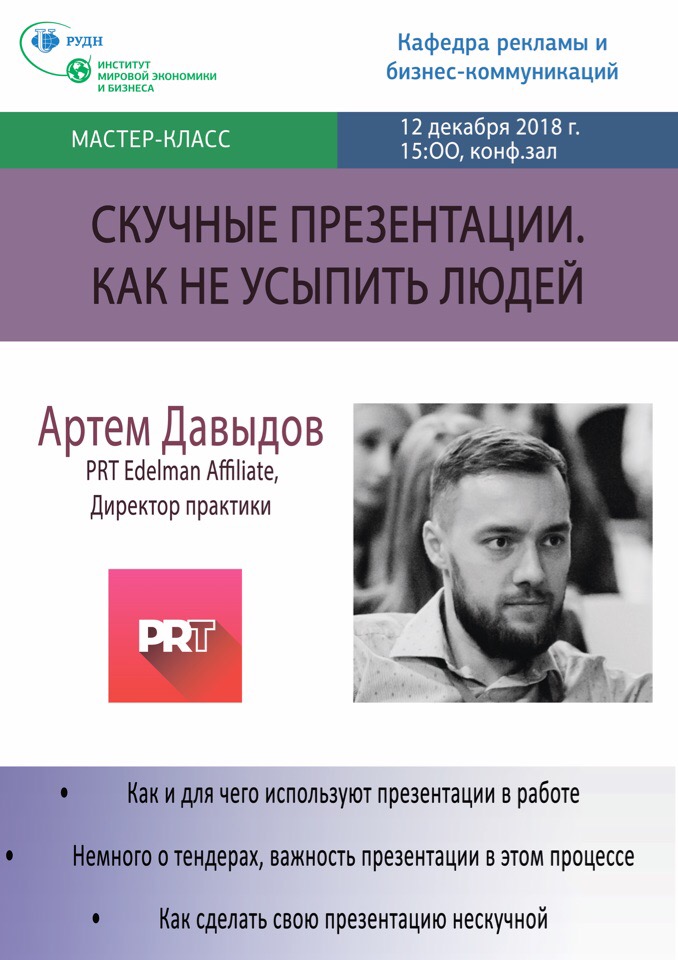 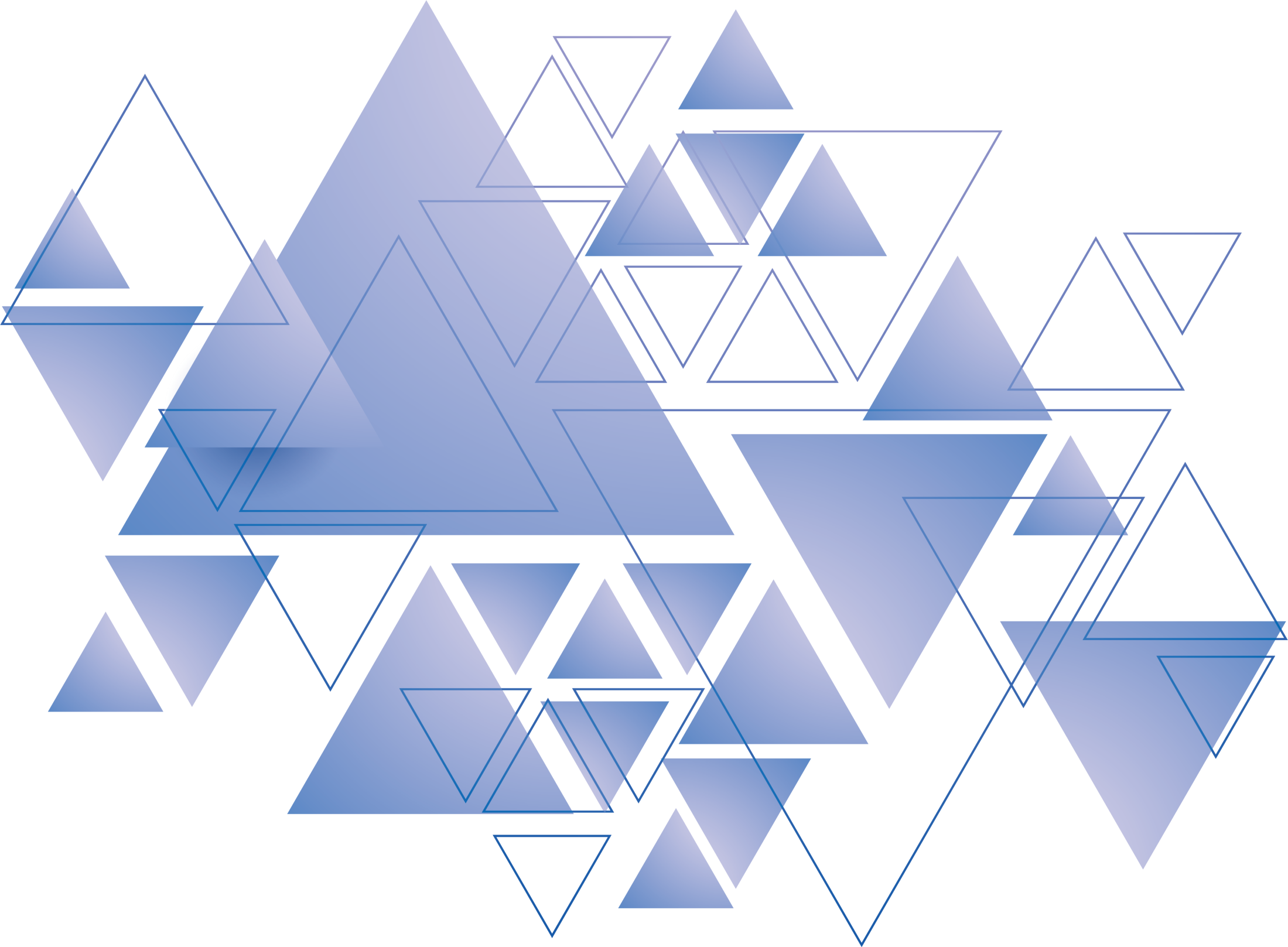 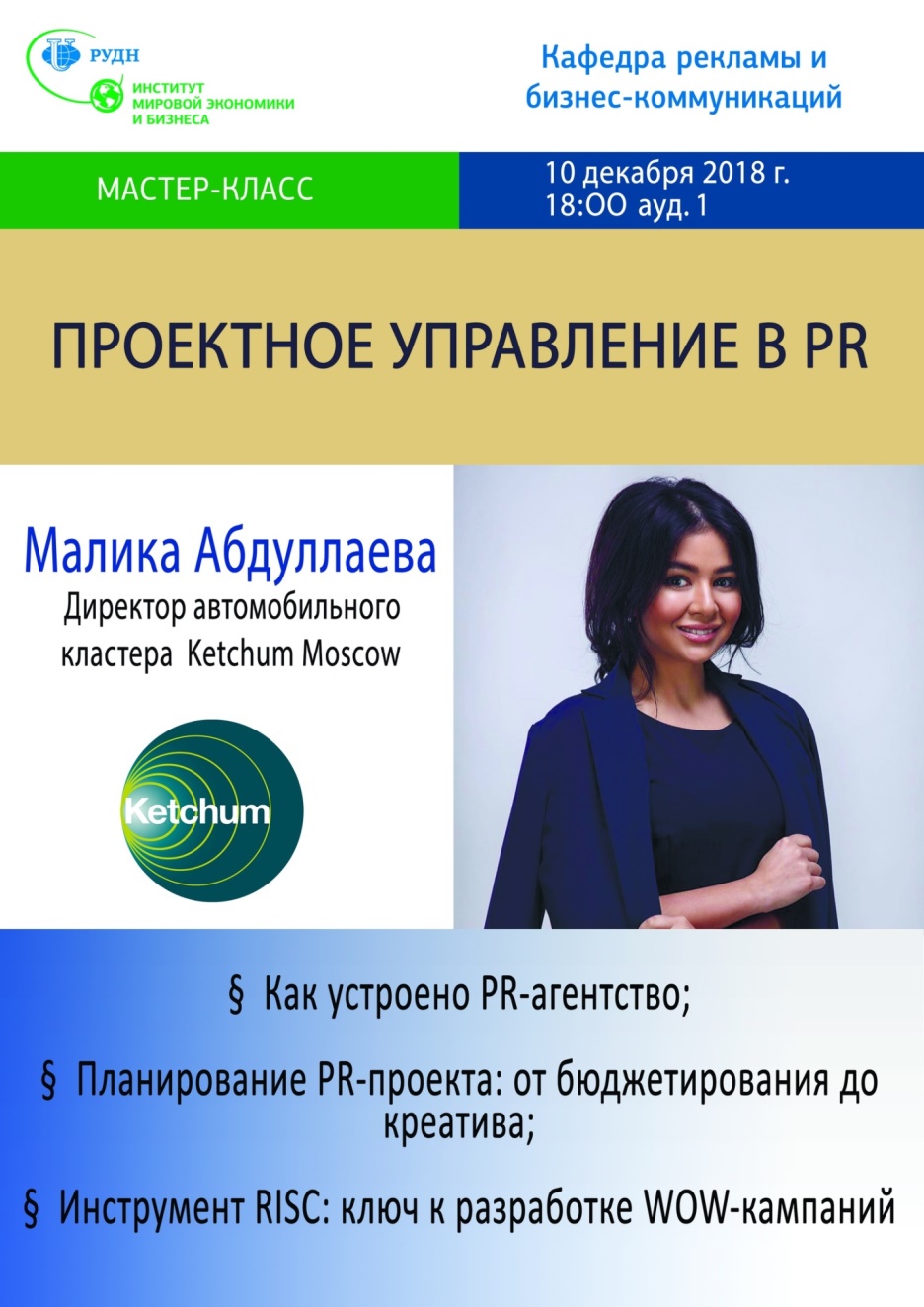 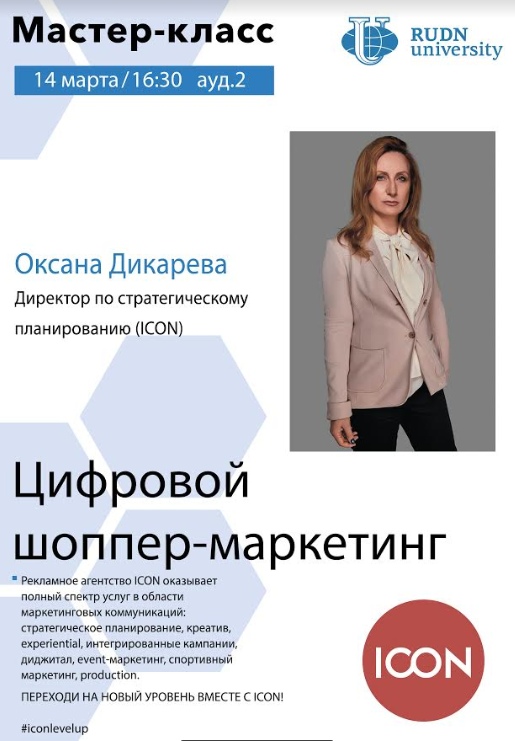 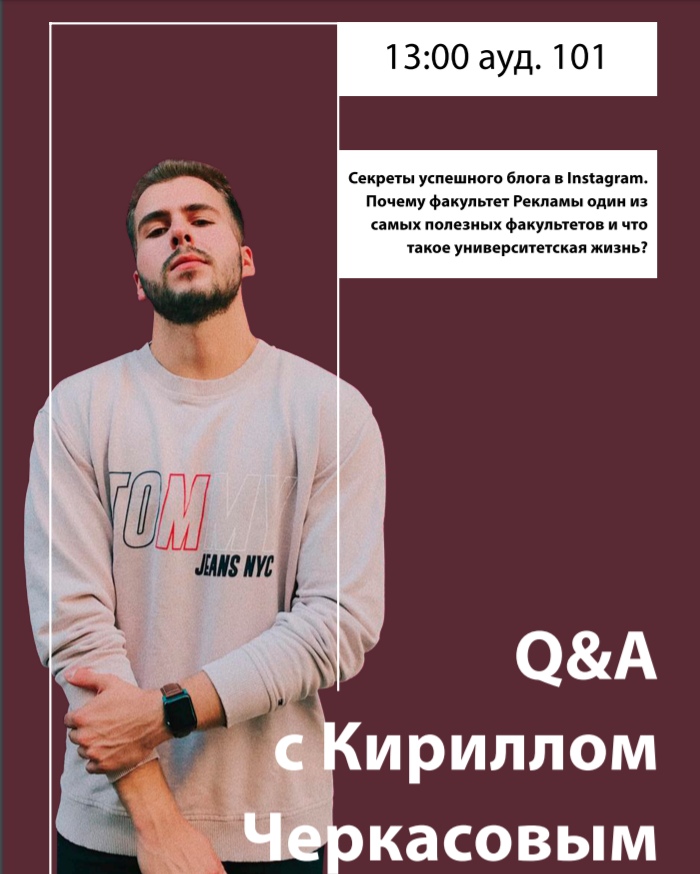 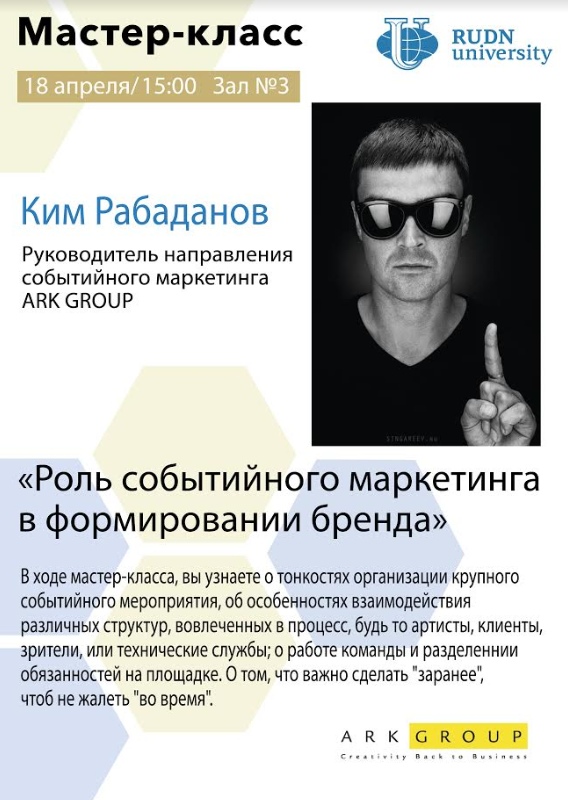 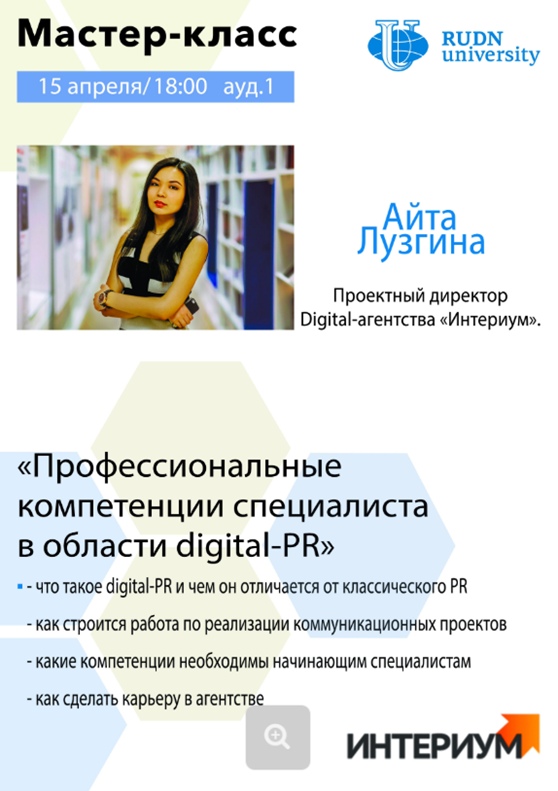 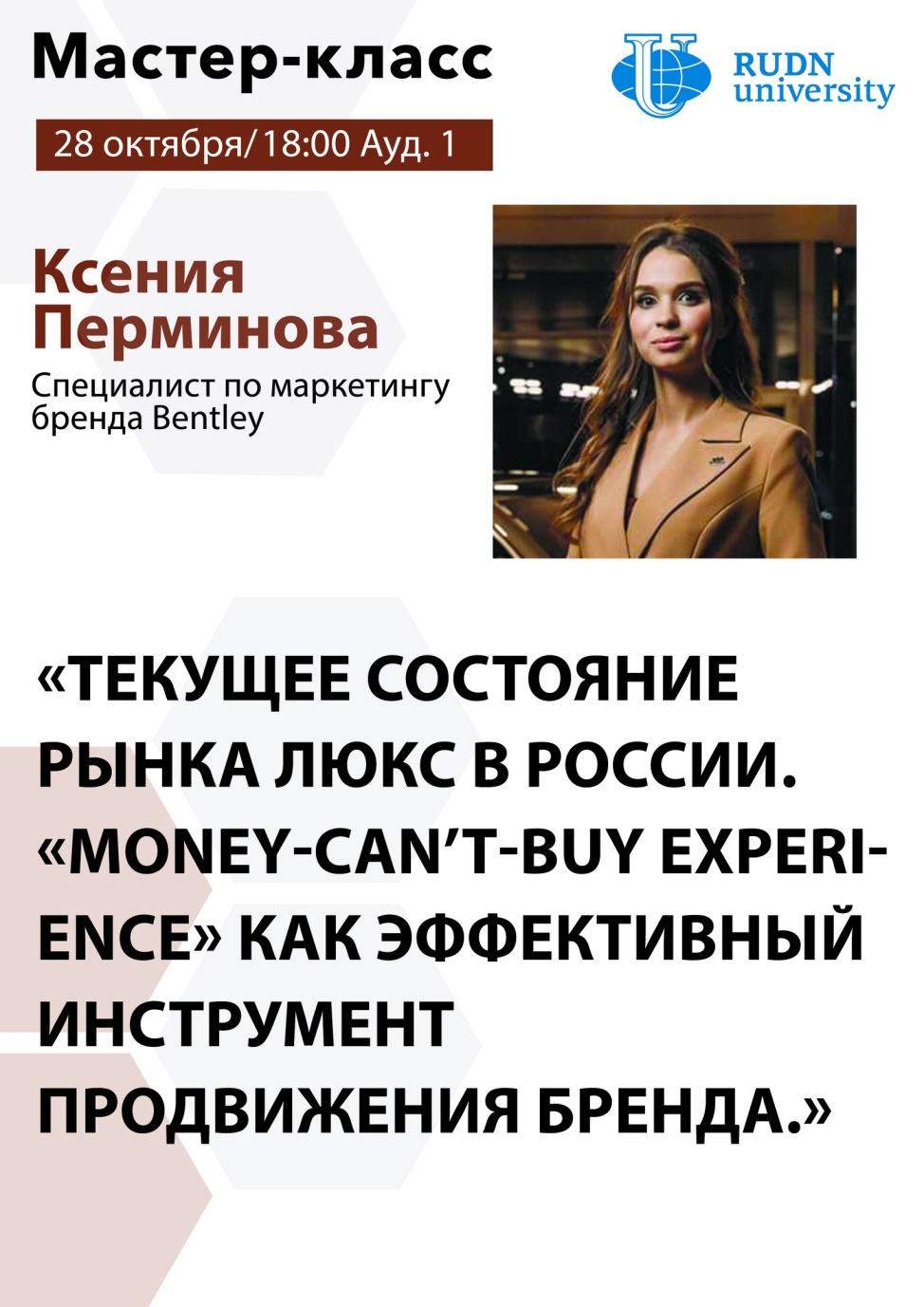 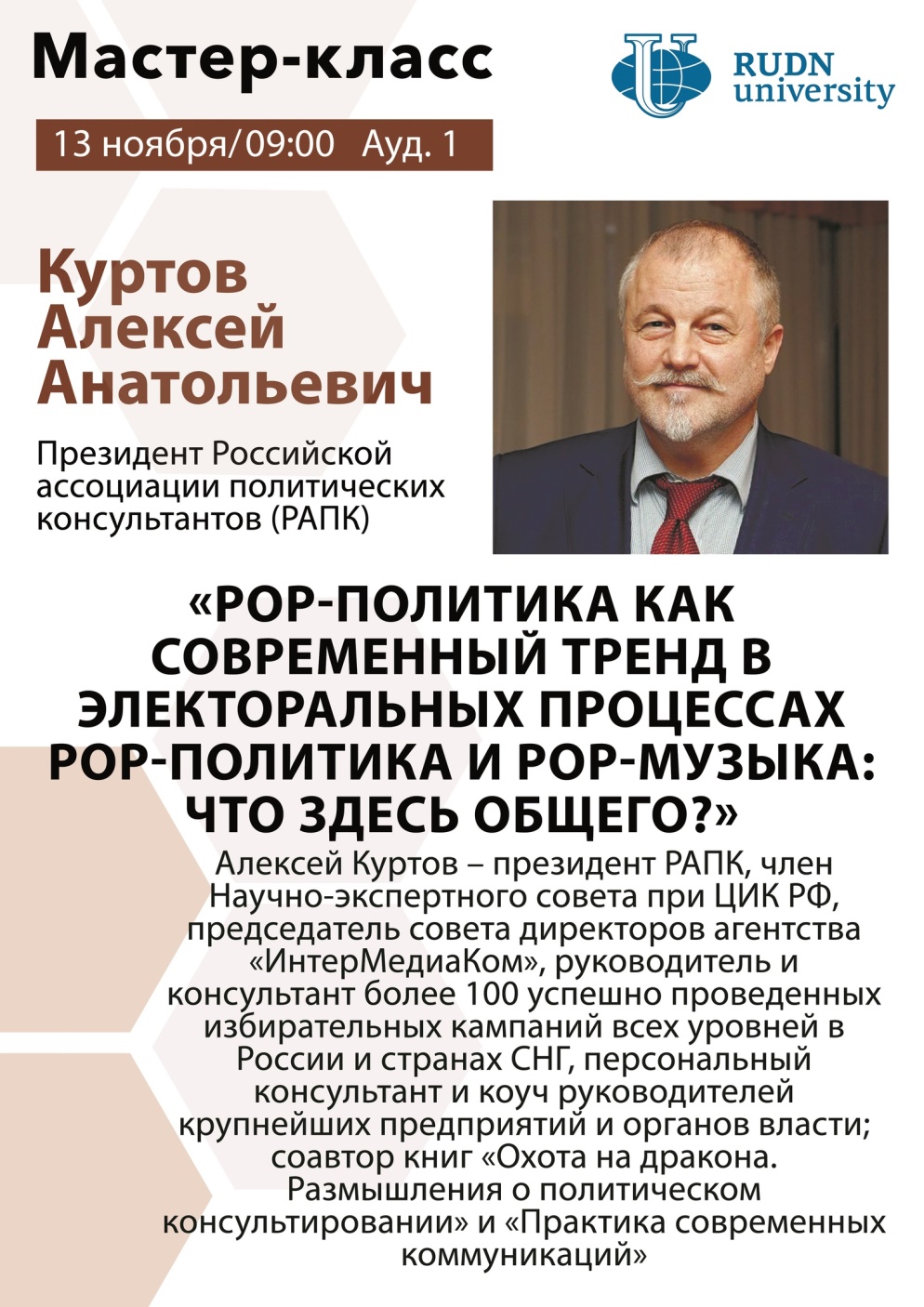 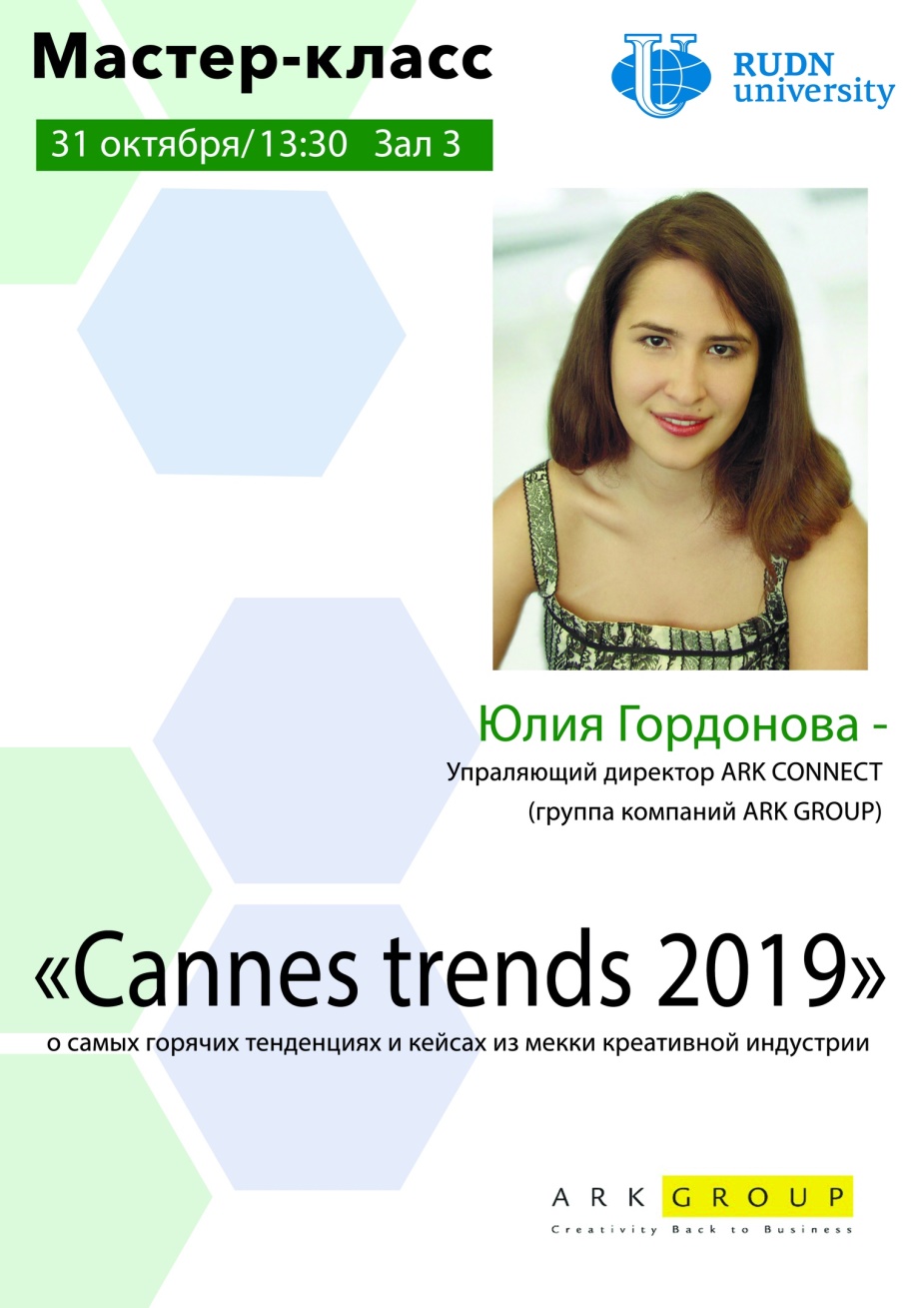 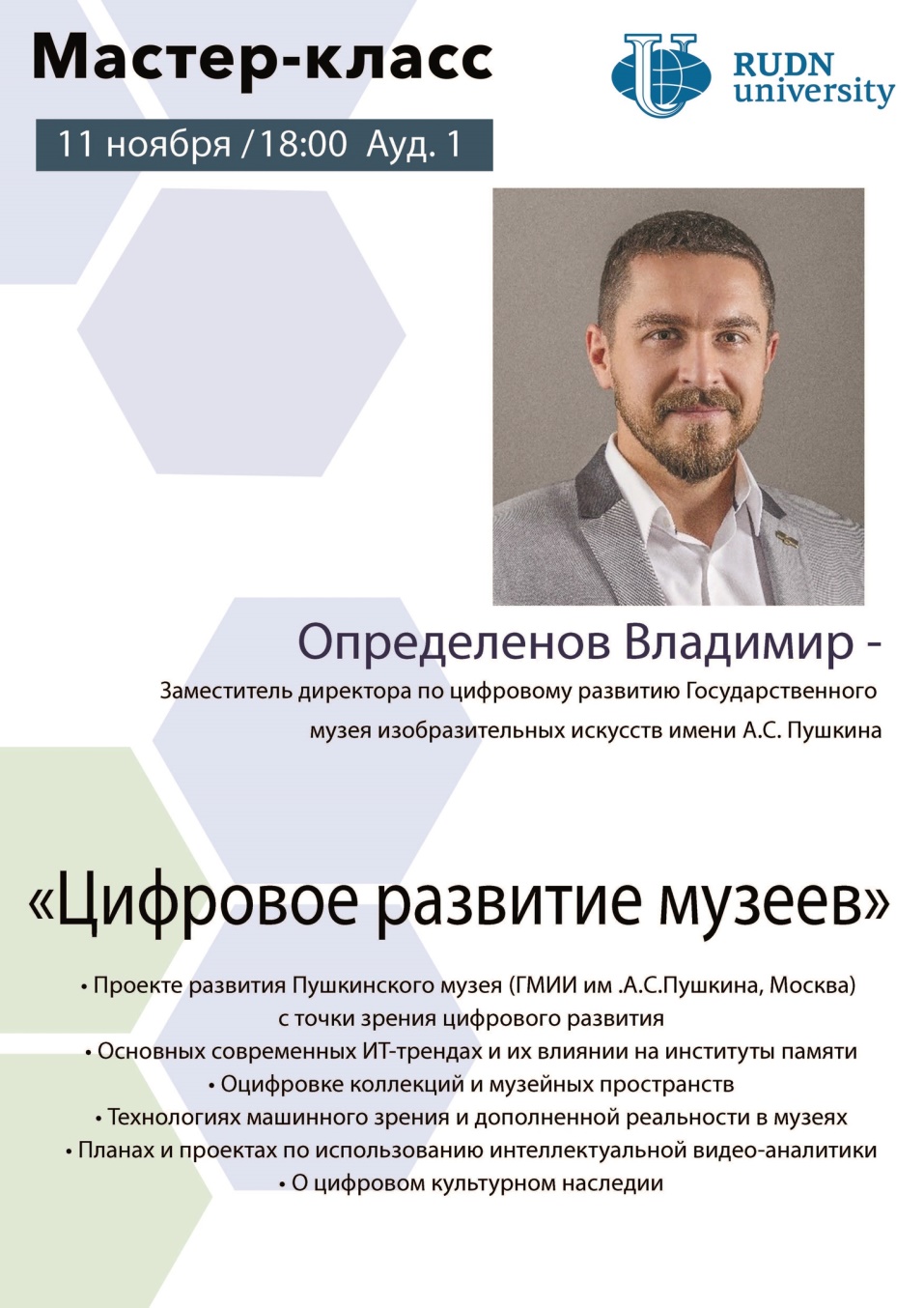 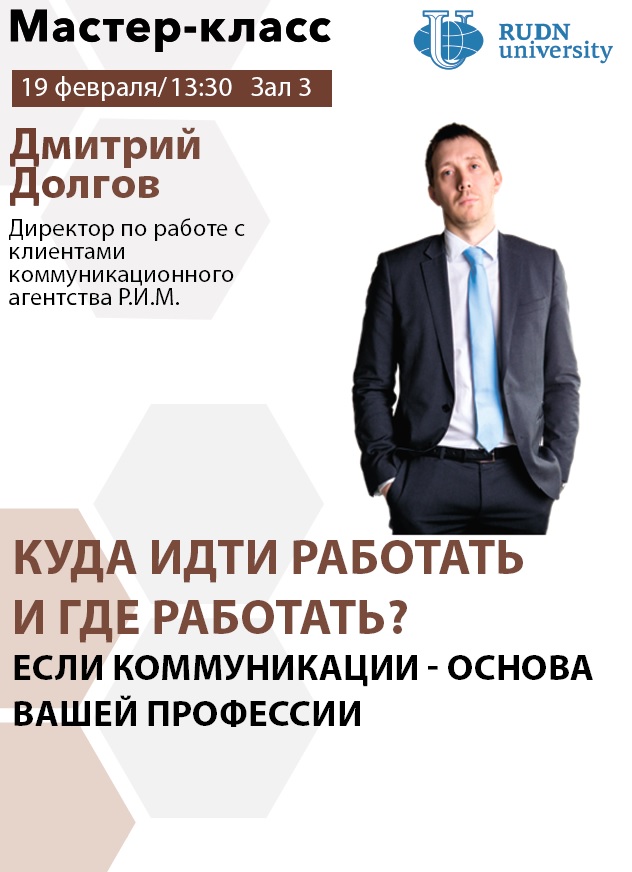 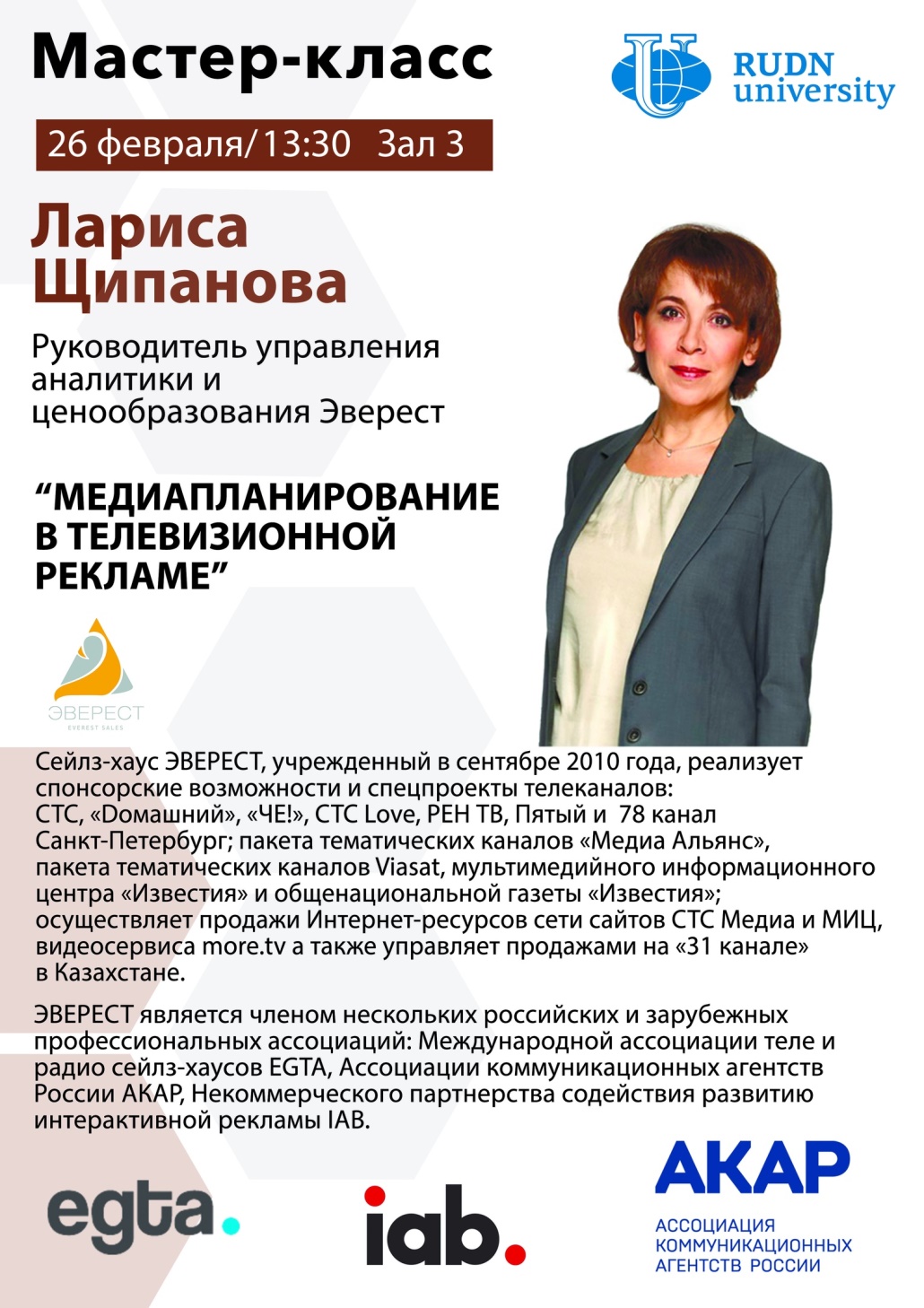 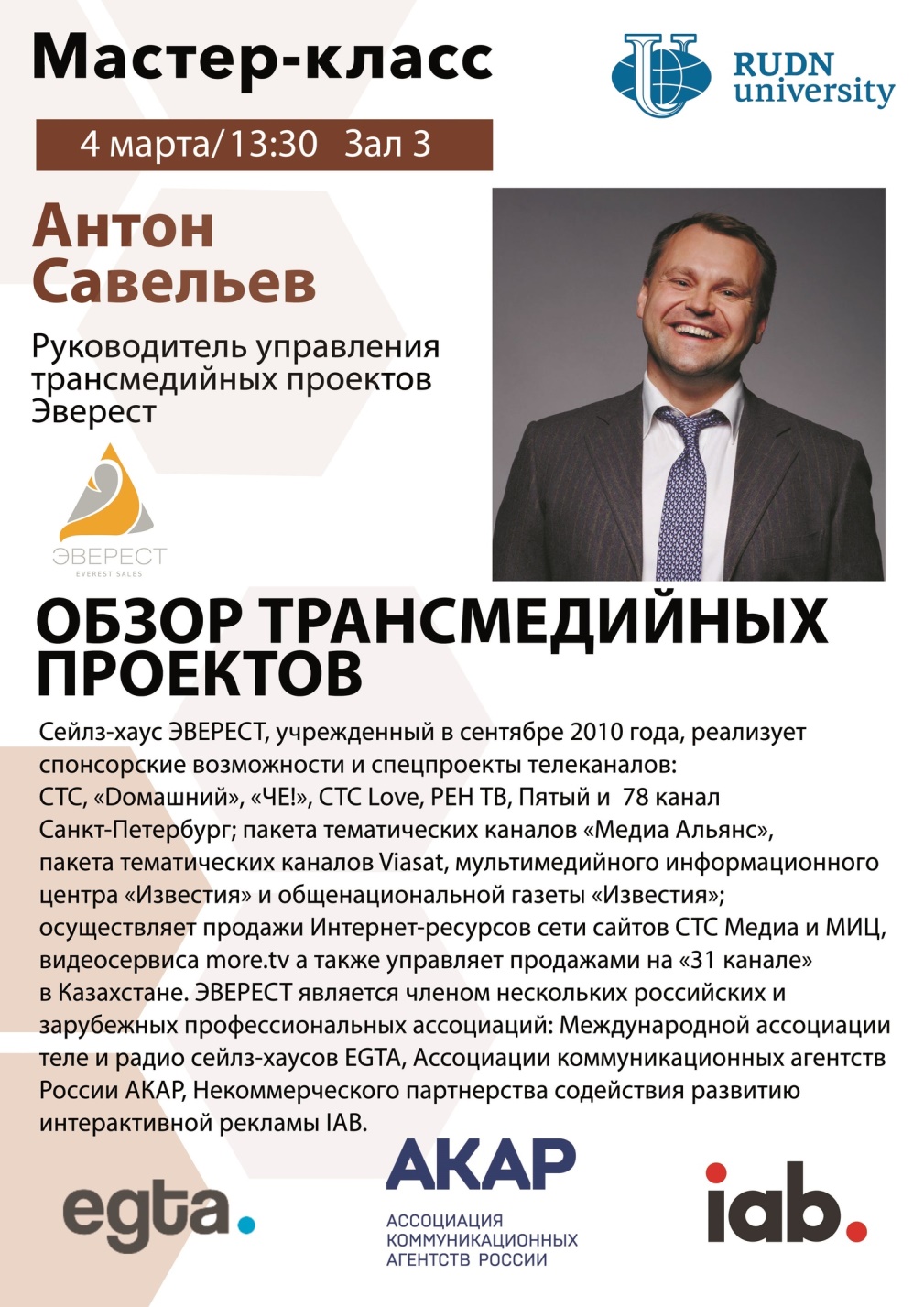 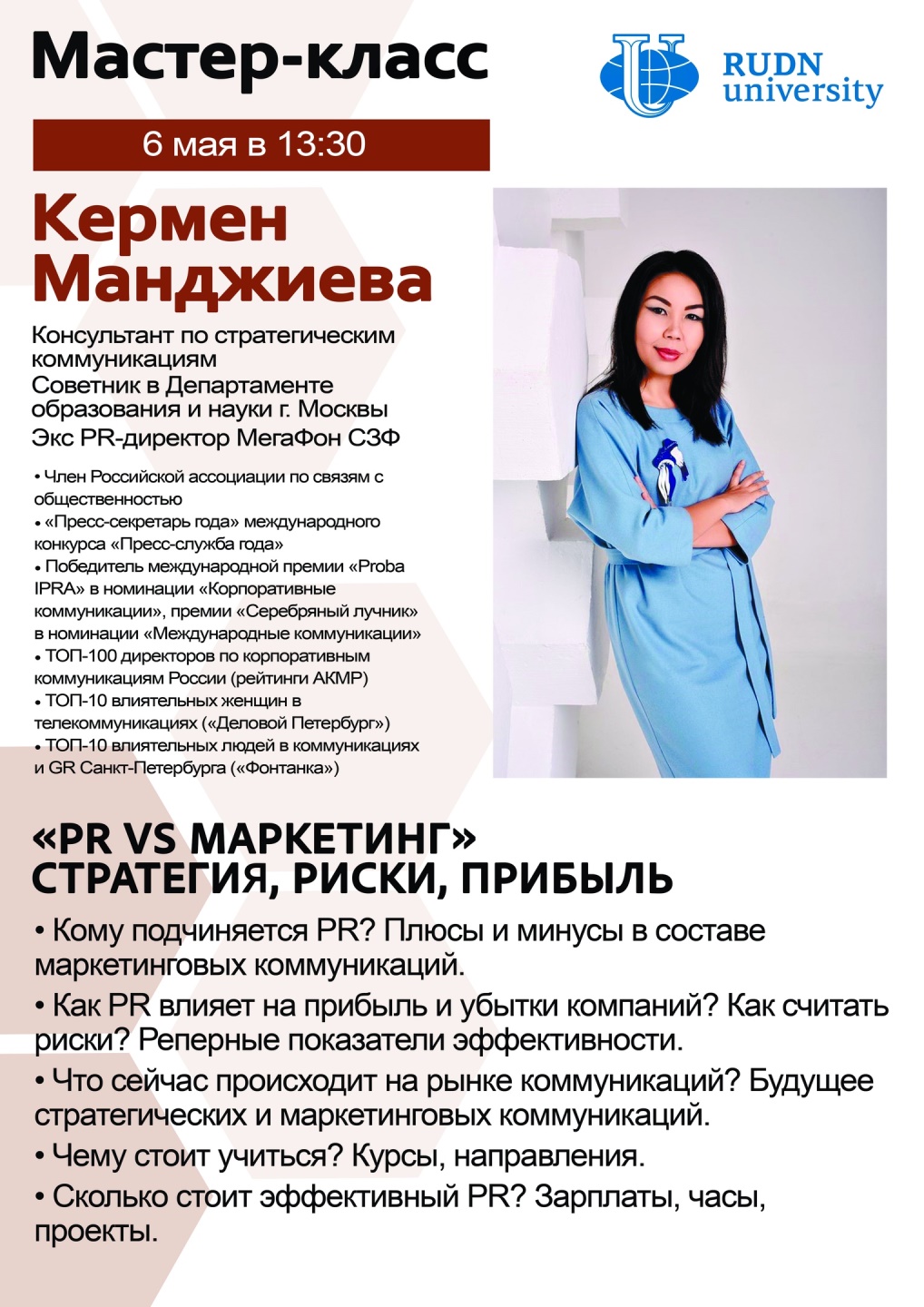 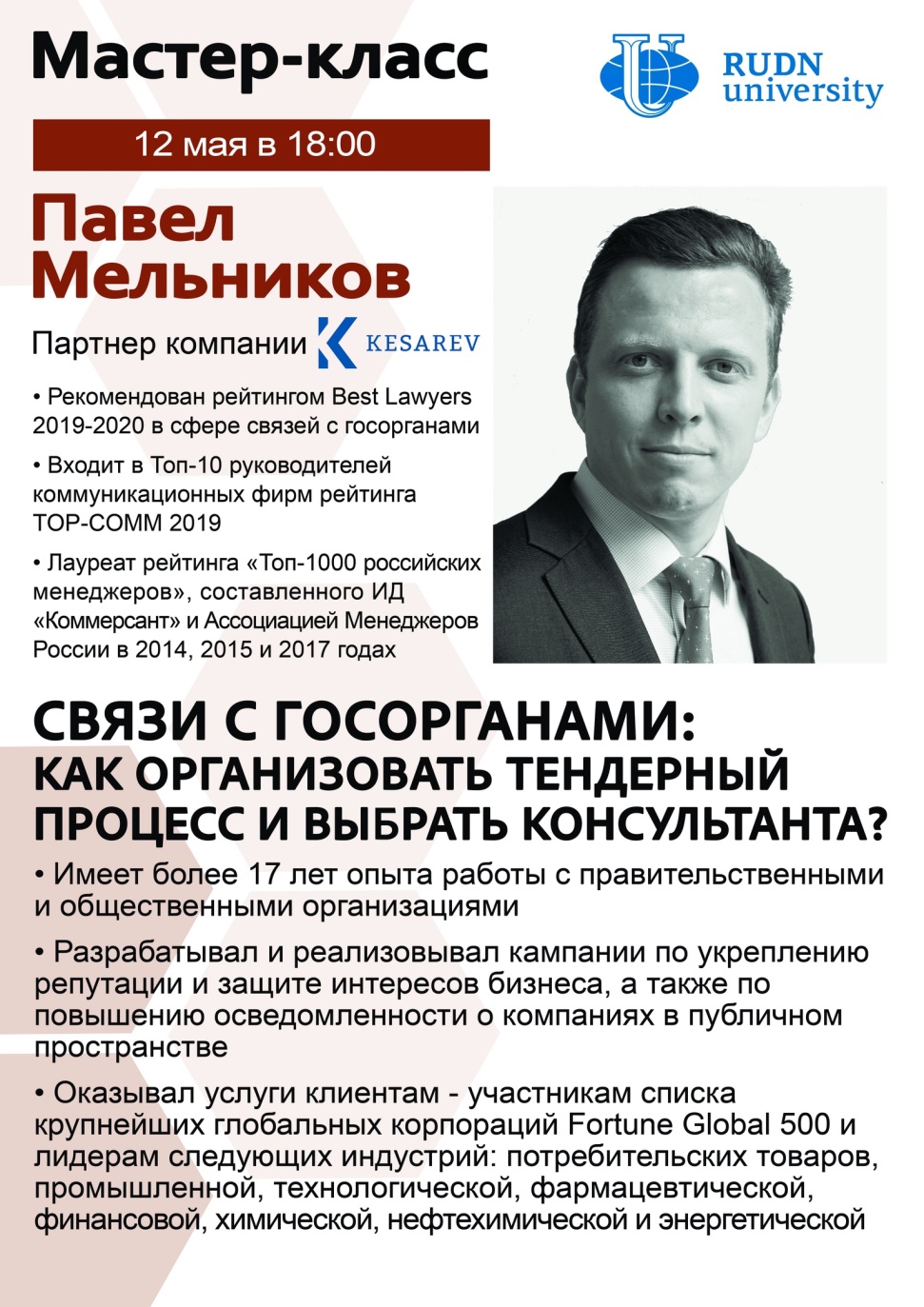 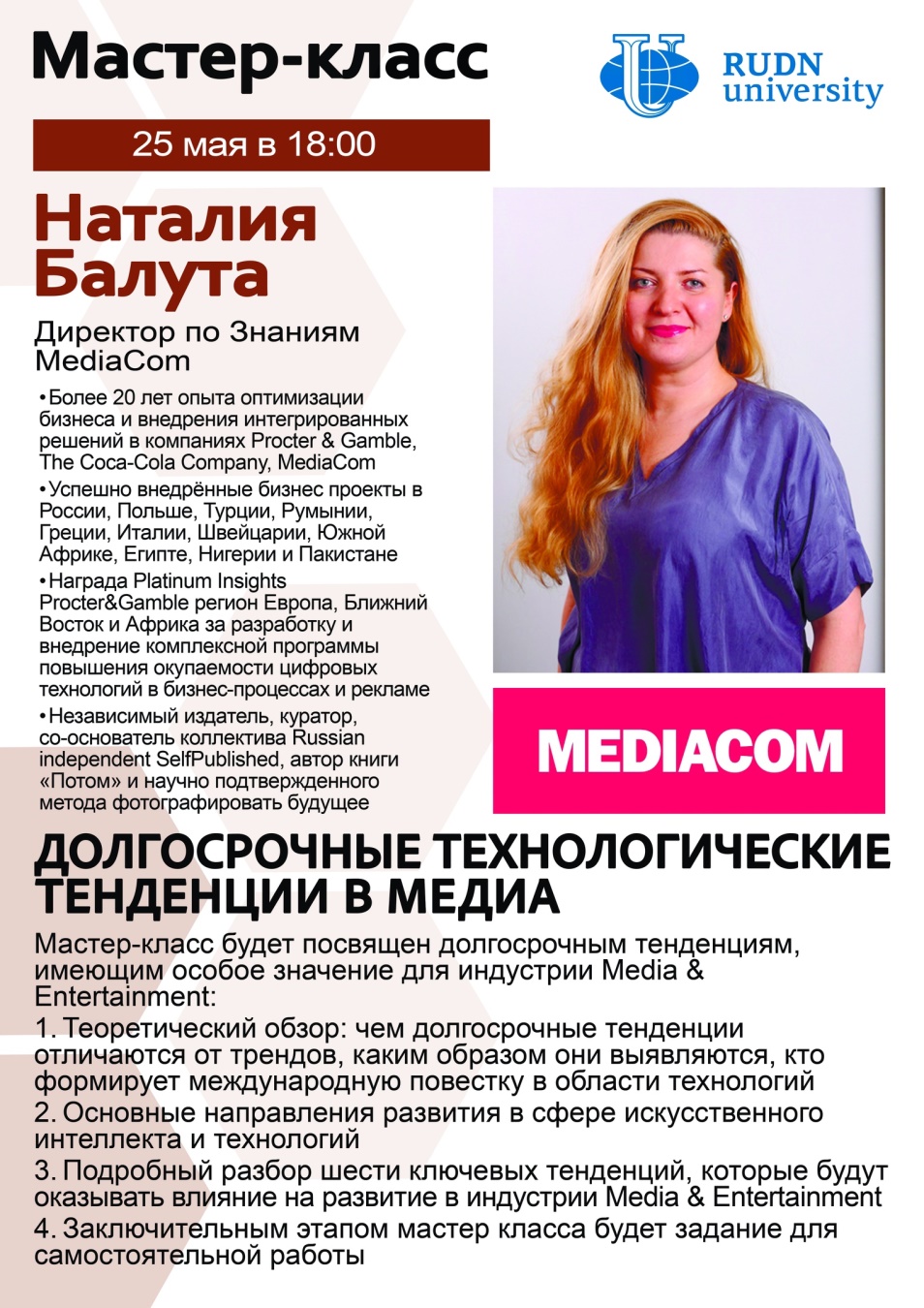